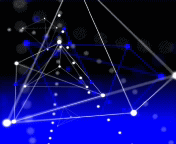 Студенческая жизнь  в стенах ГАПОУ МО  «Егорьевский техникум»
Специальность 15.02.01 Монтаж и техническая эксплуатация промышленного оборудования              (по отраслям)
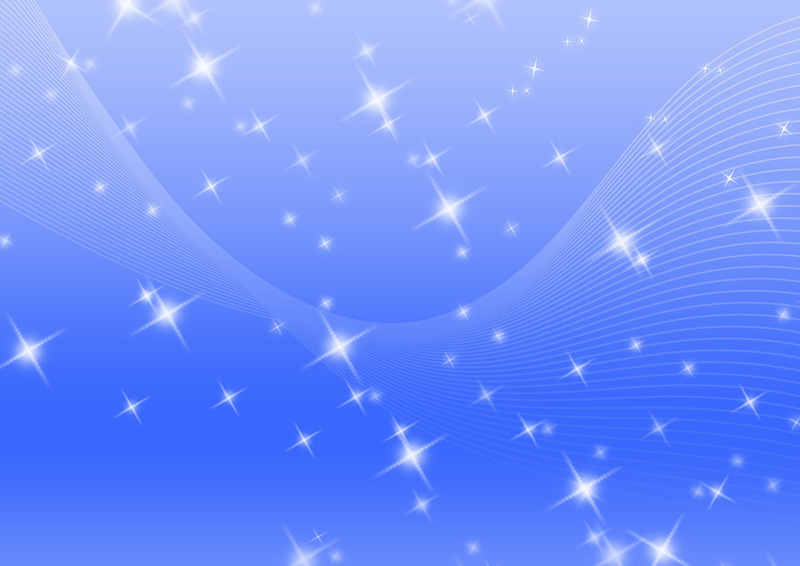 Теоретическое  обучение
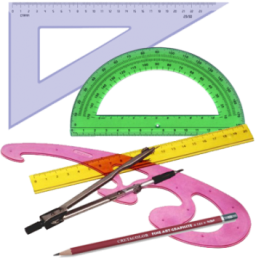 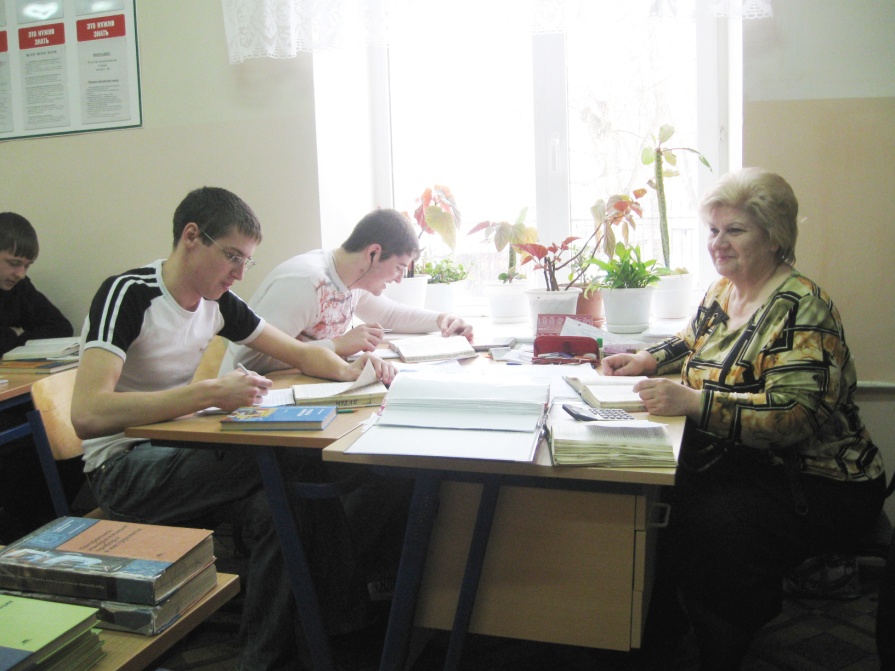 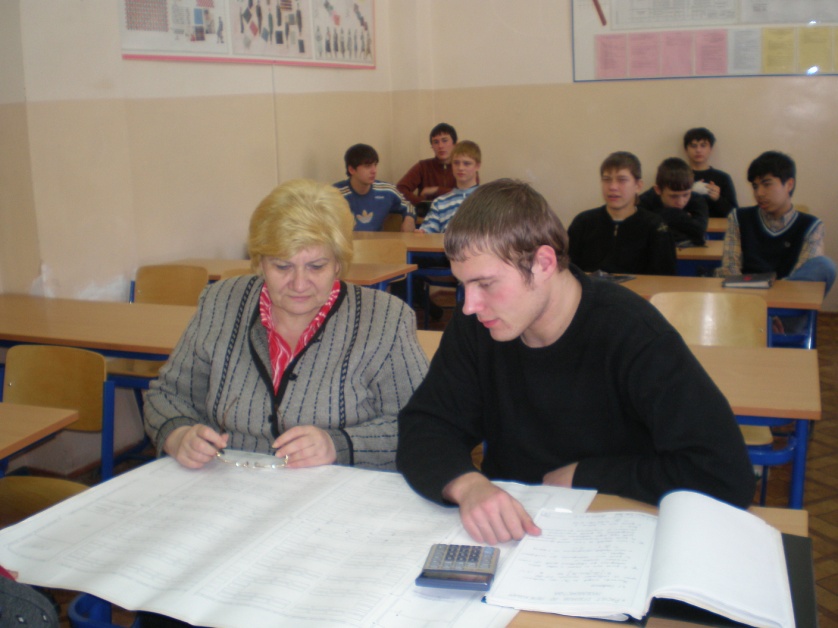 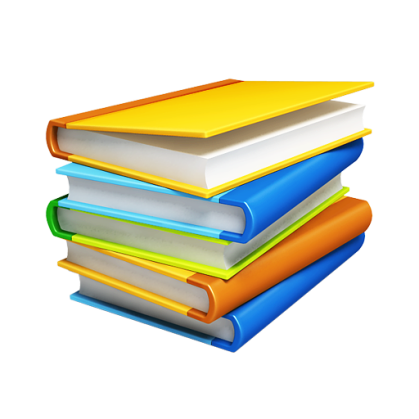 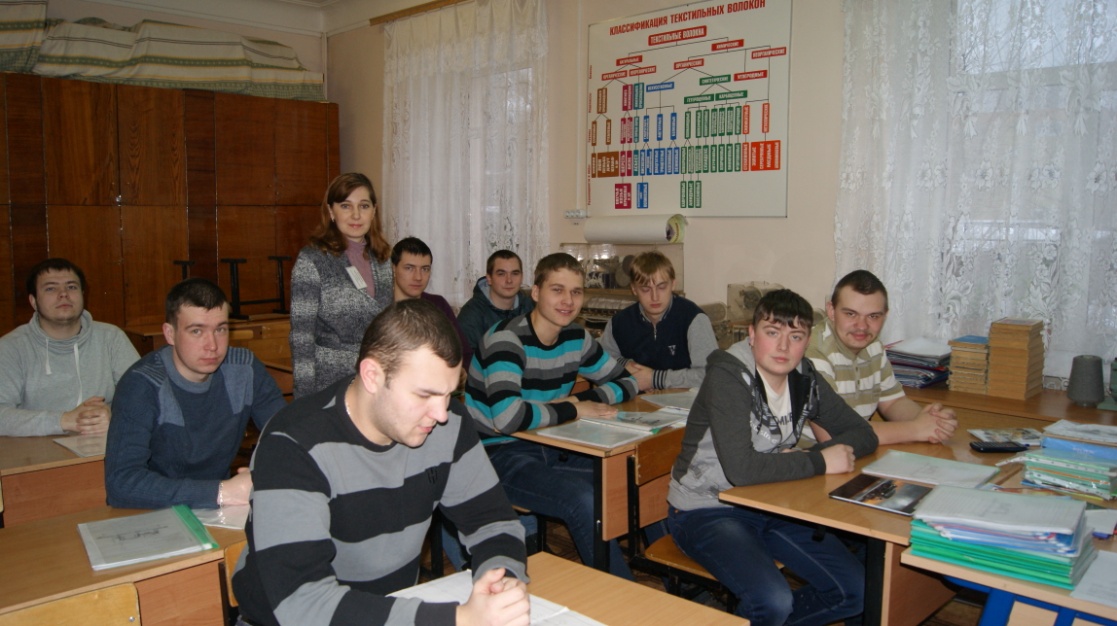 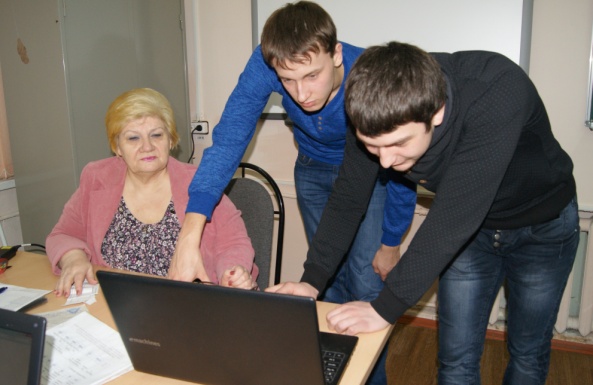 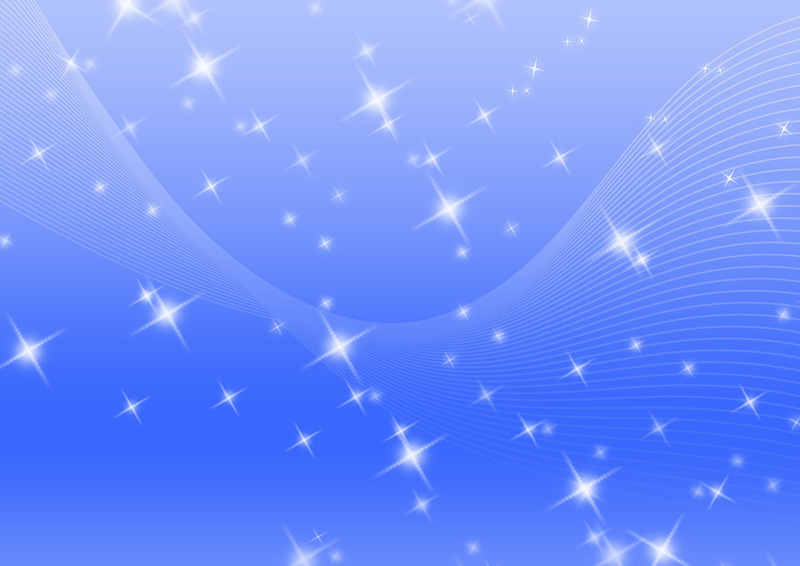 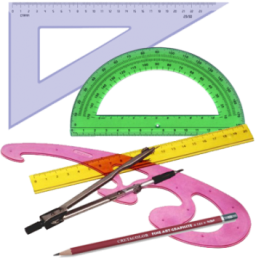 Теоретическое  обучение
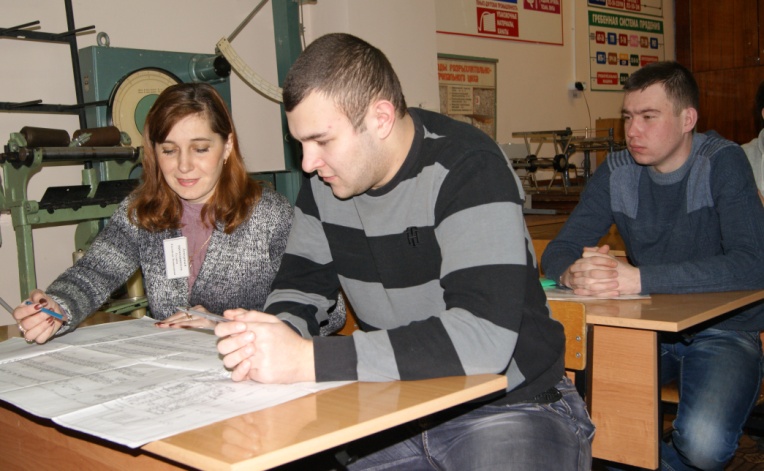 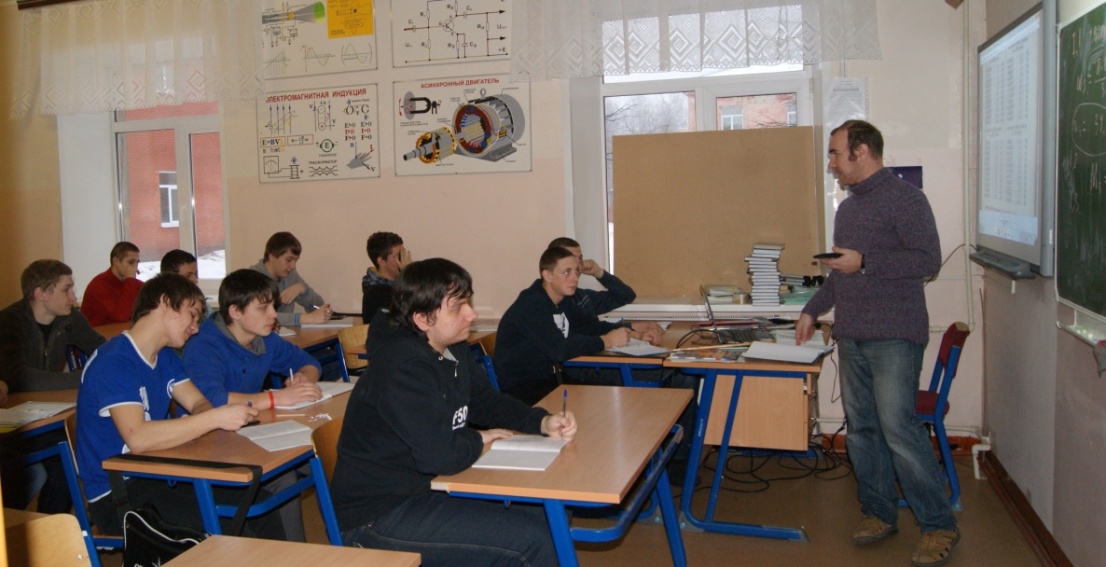 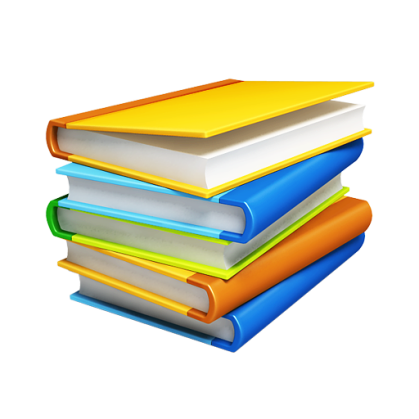 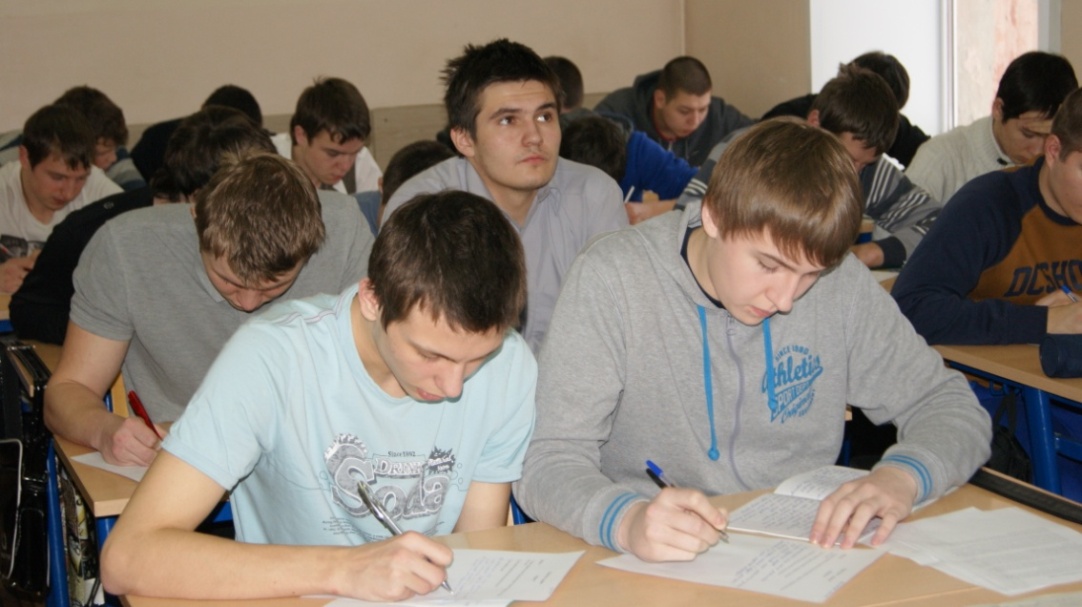 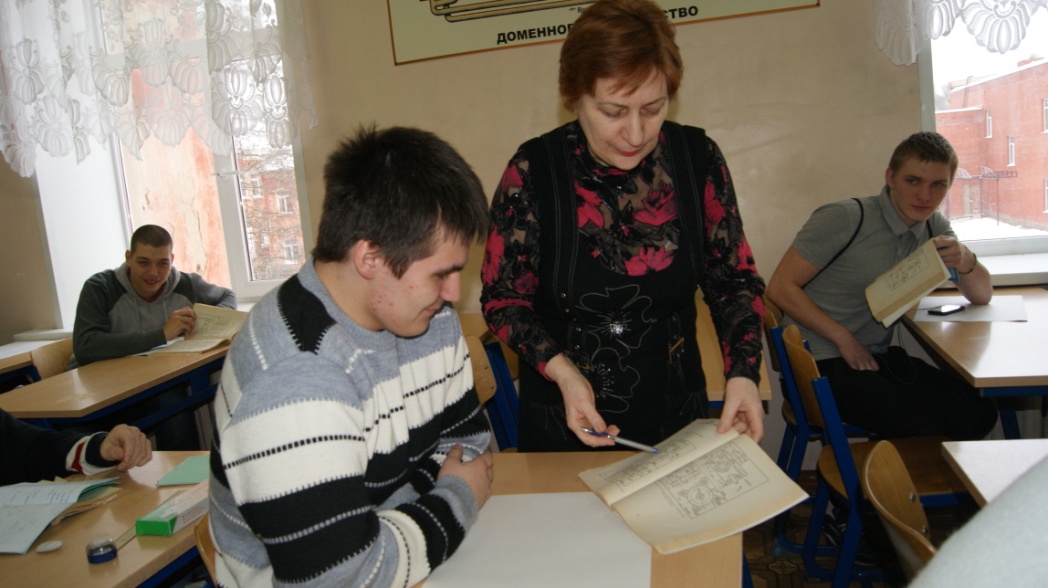 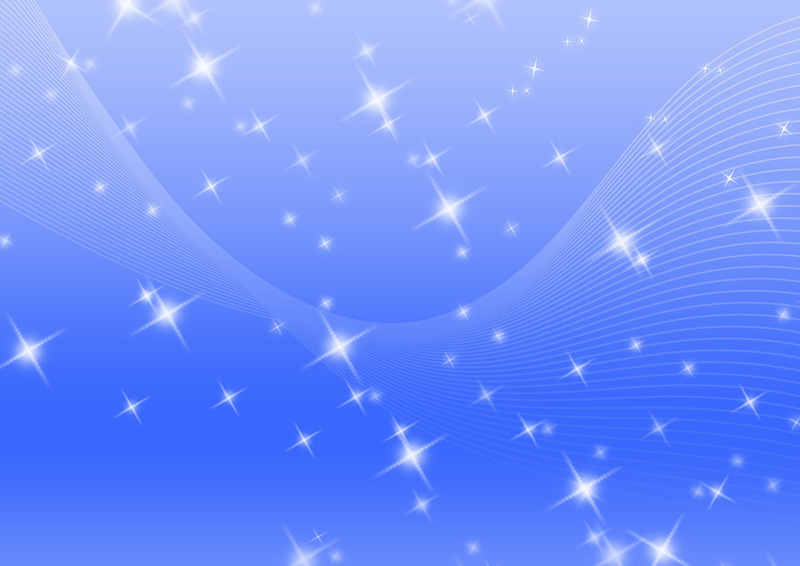 Практика в мастерских  техникума
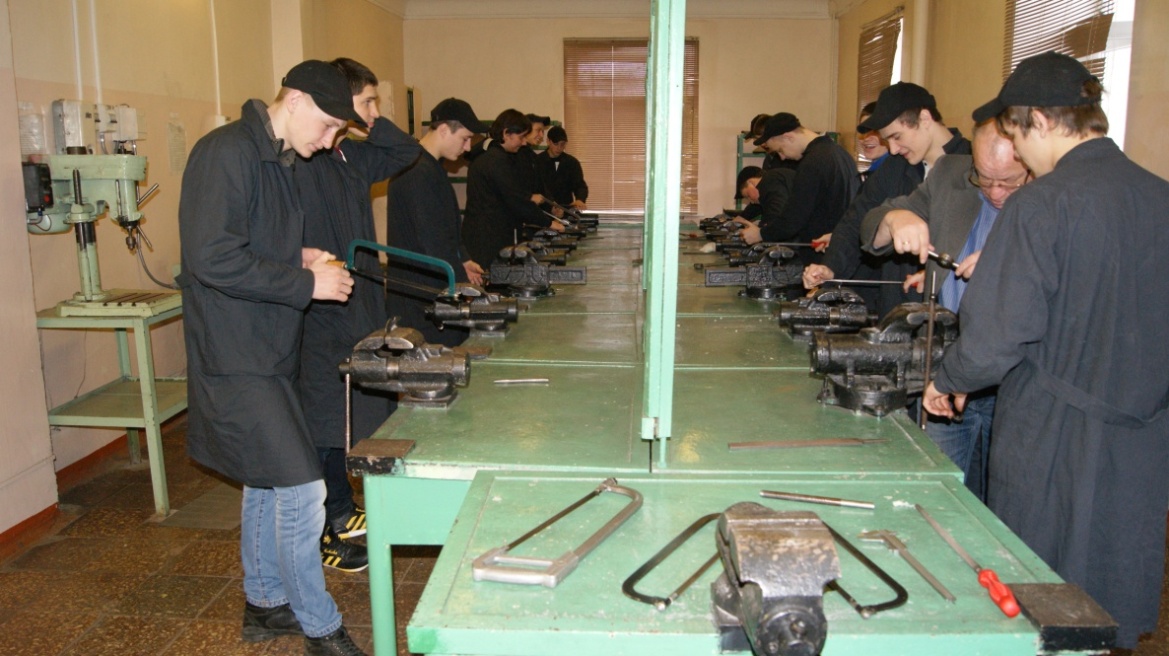 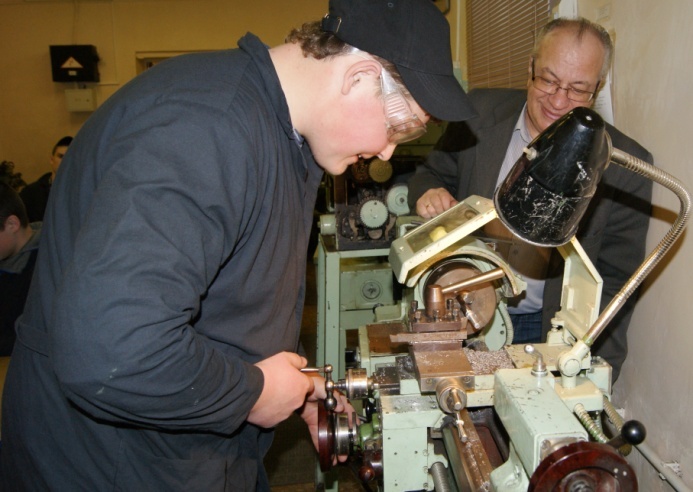 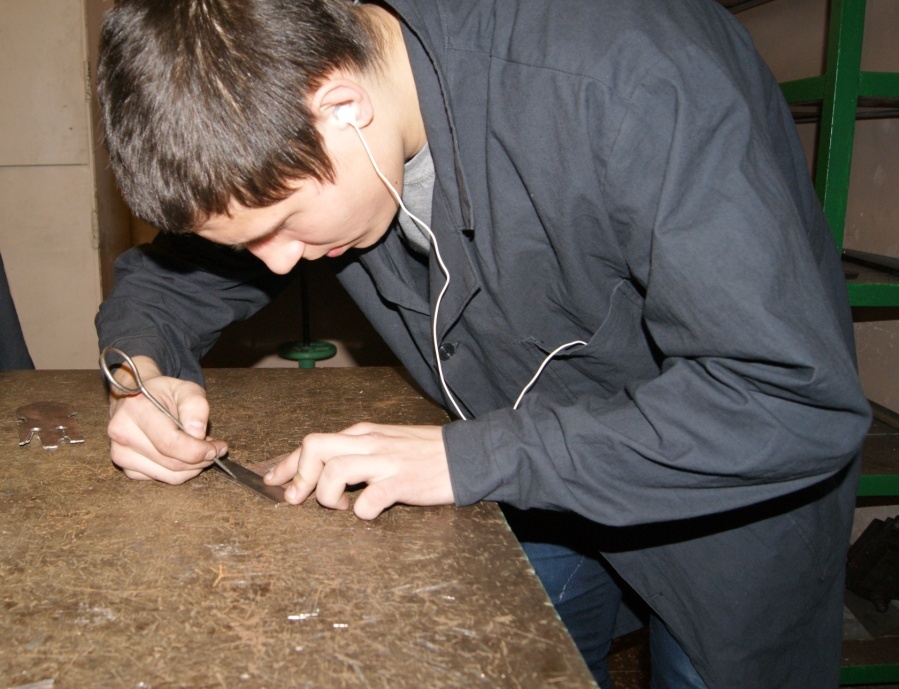 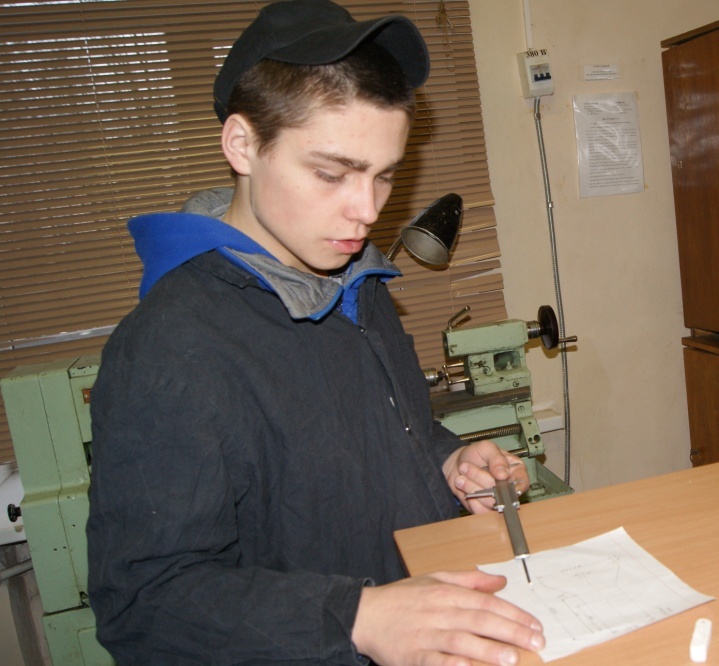 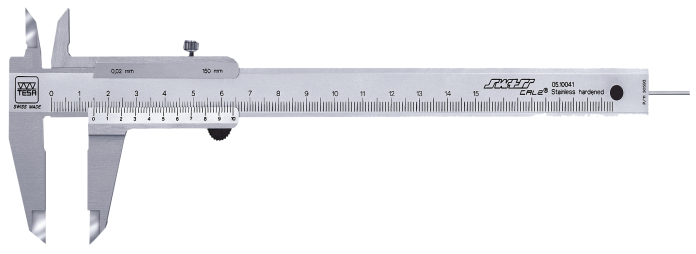 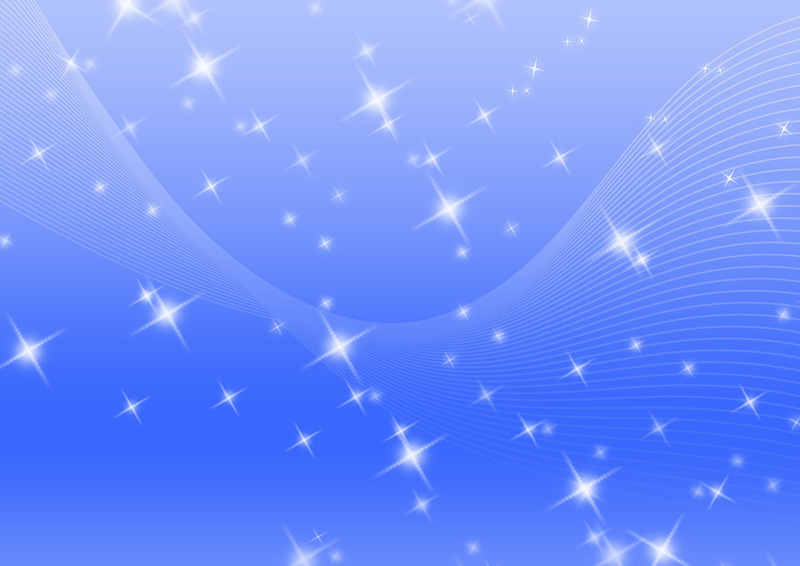 Практика  на  предприятиях
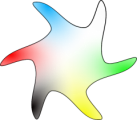 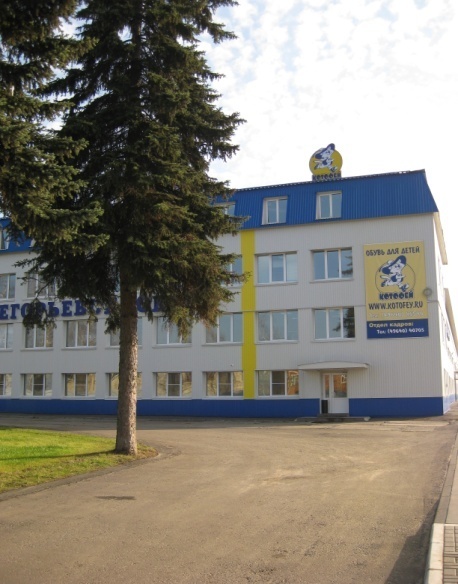 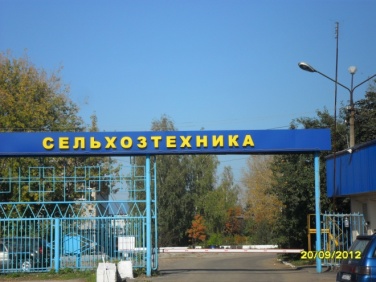 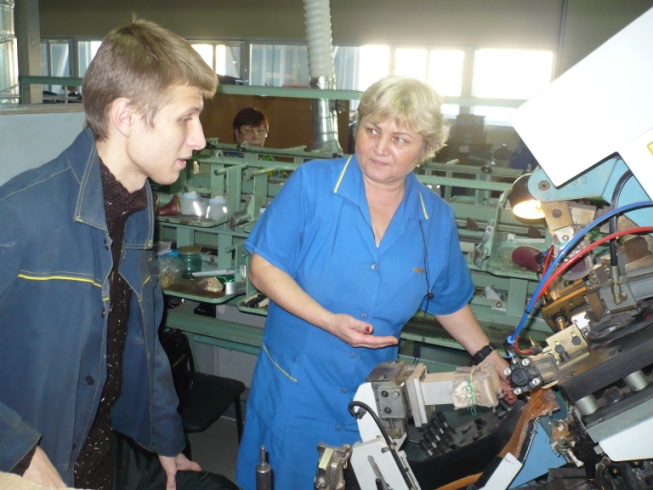 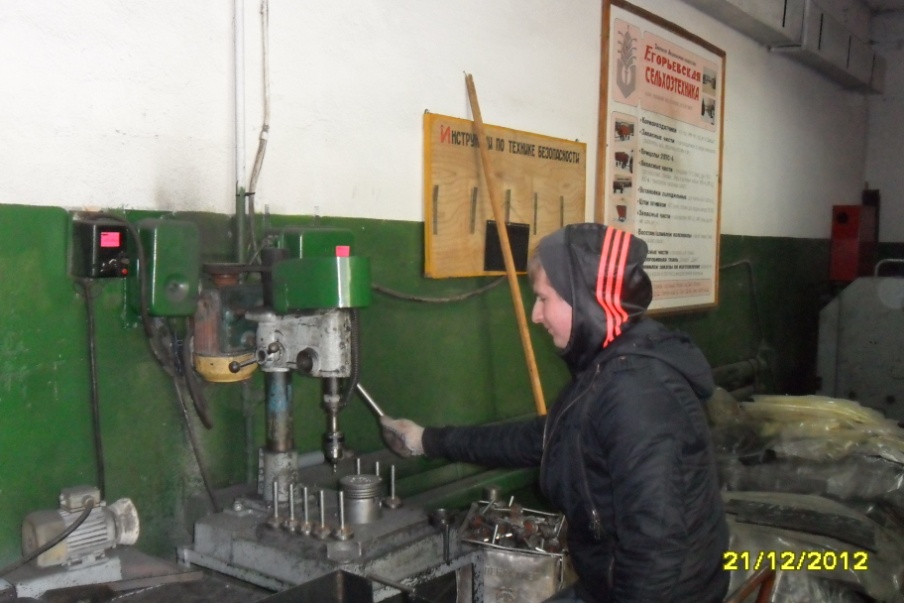 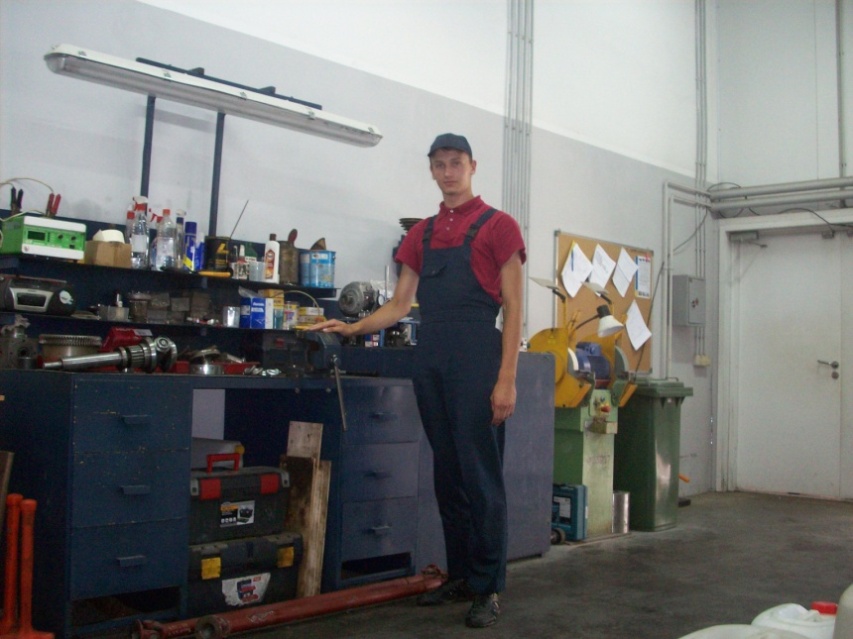 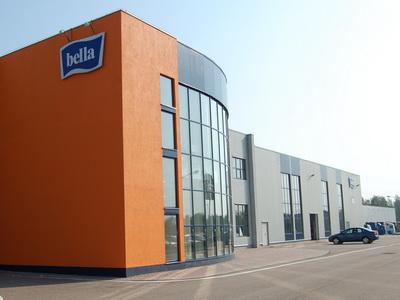 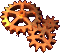 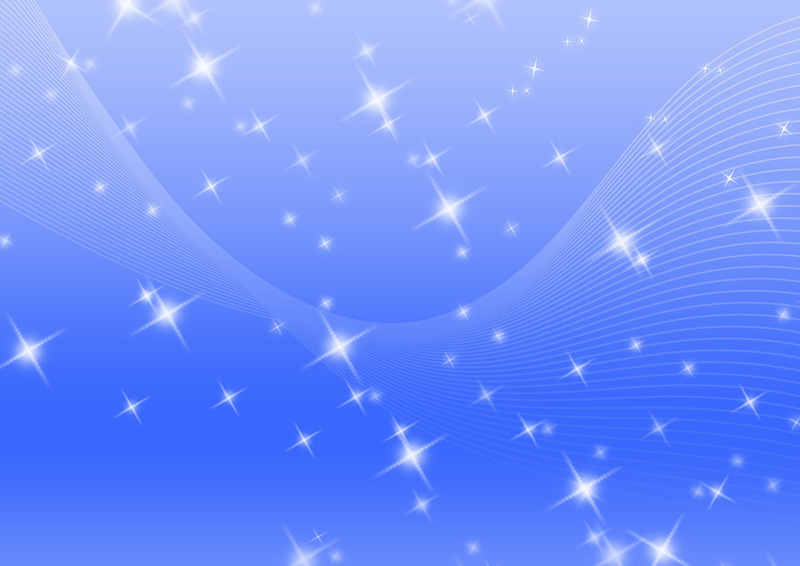 Практика  на  предприятиях
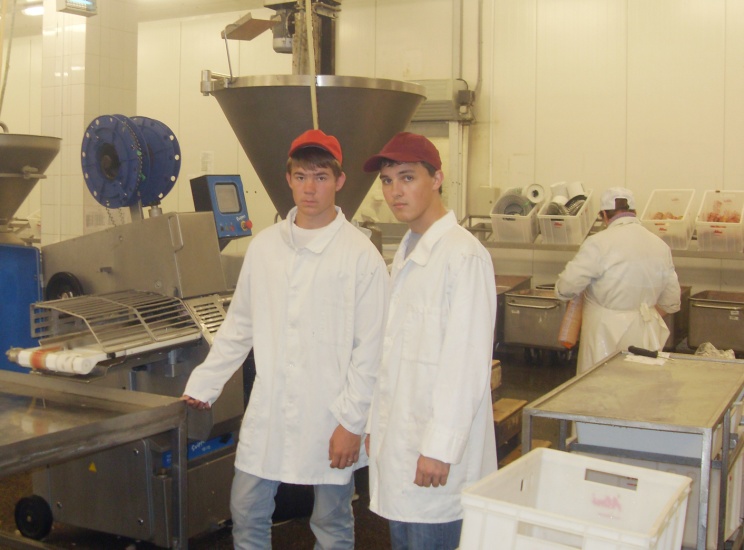 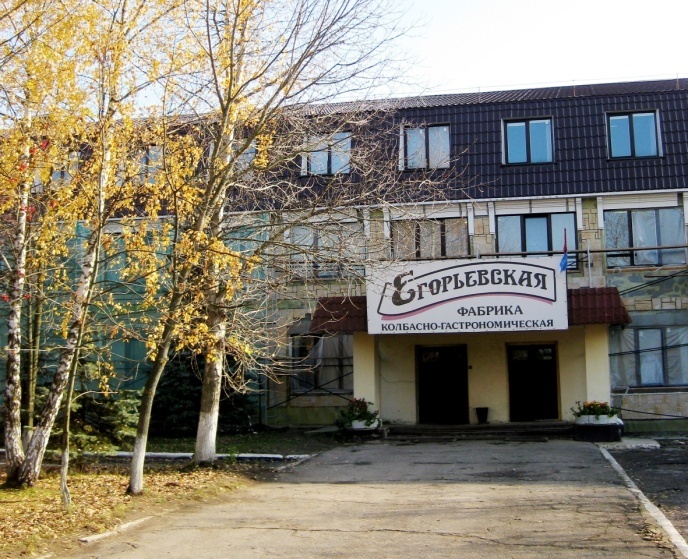 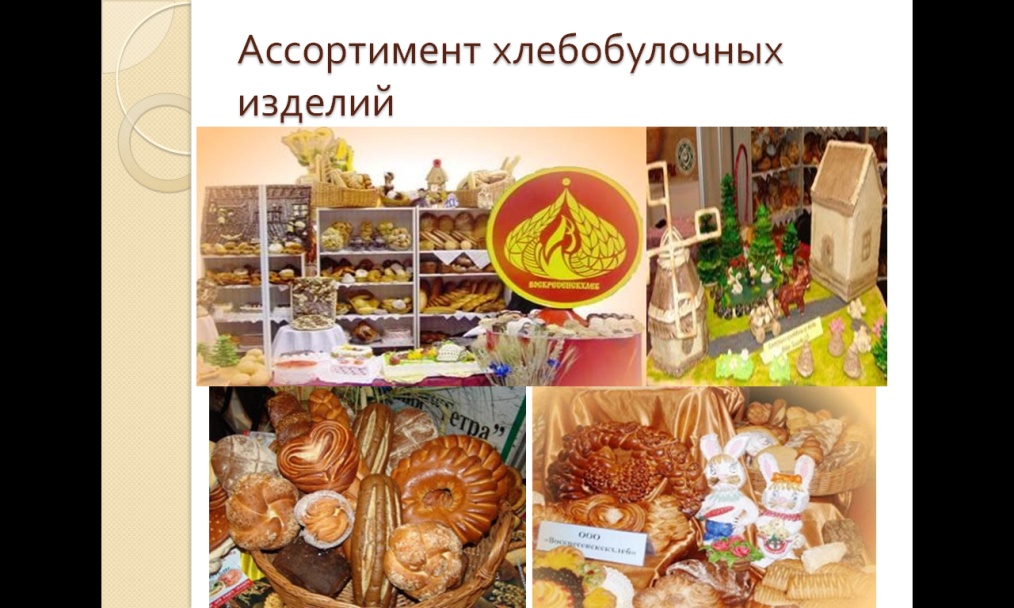 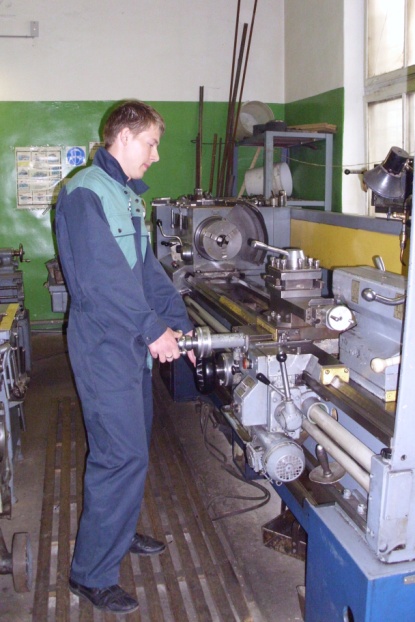 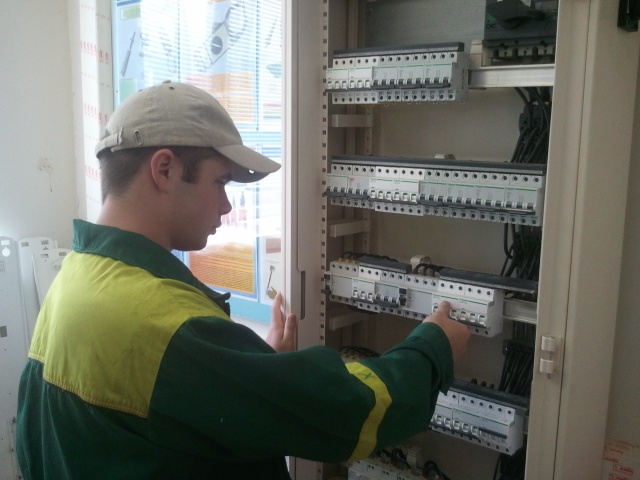 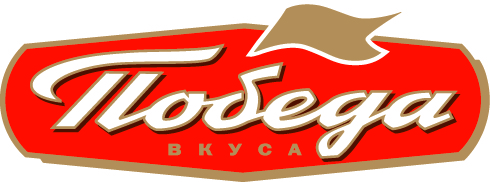 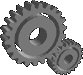 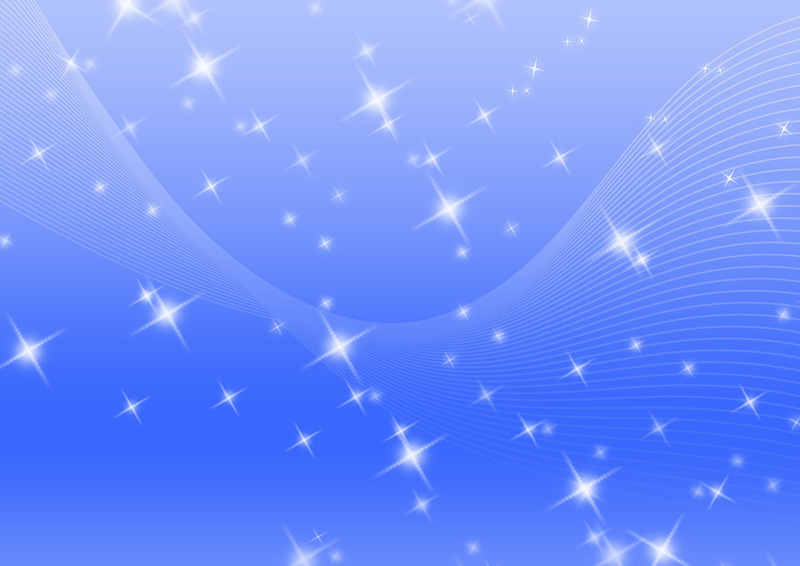 Научно-практические  конференции
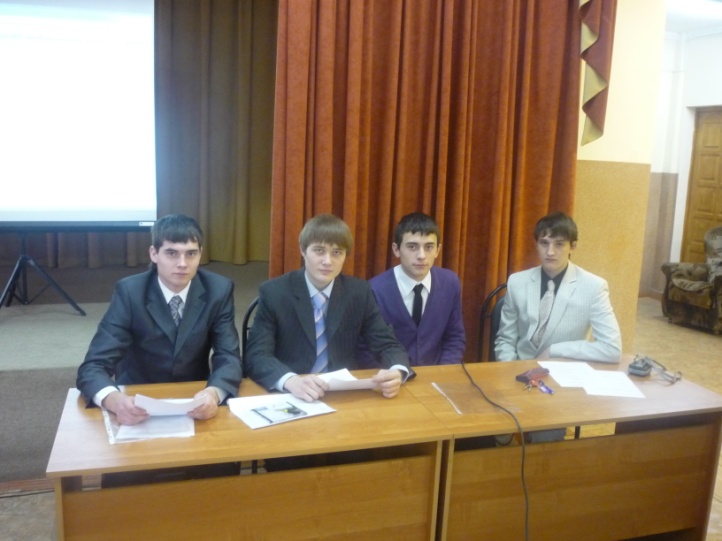 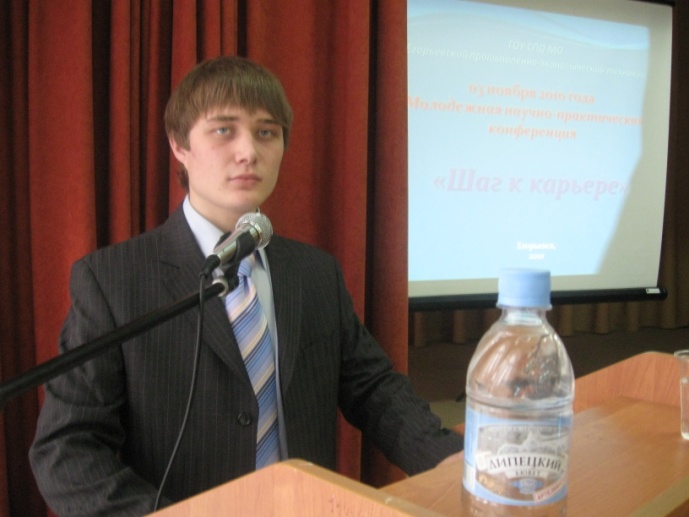 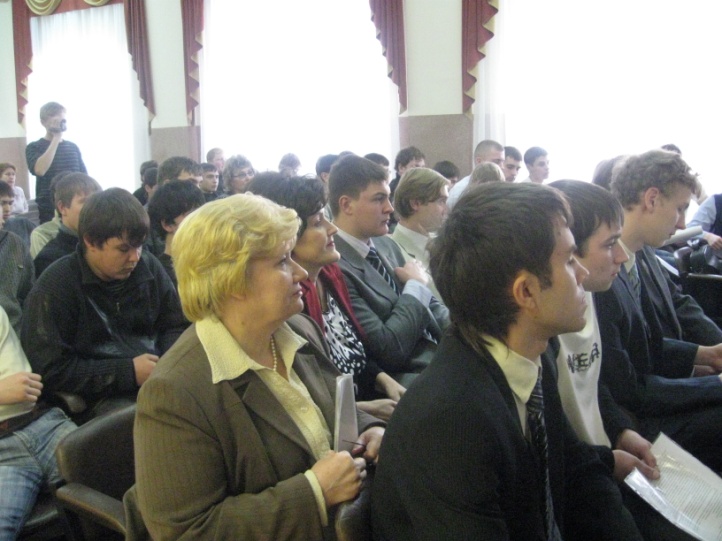 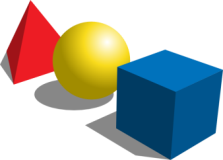 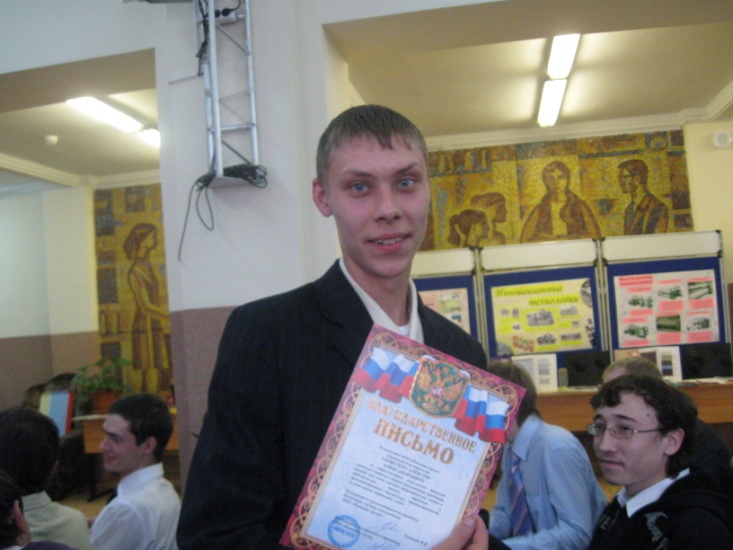 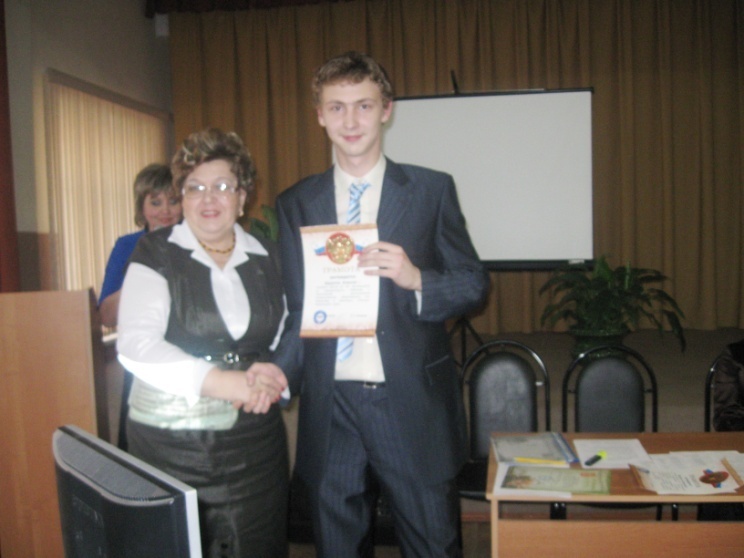 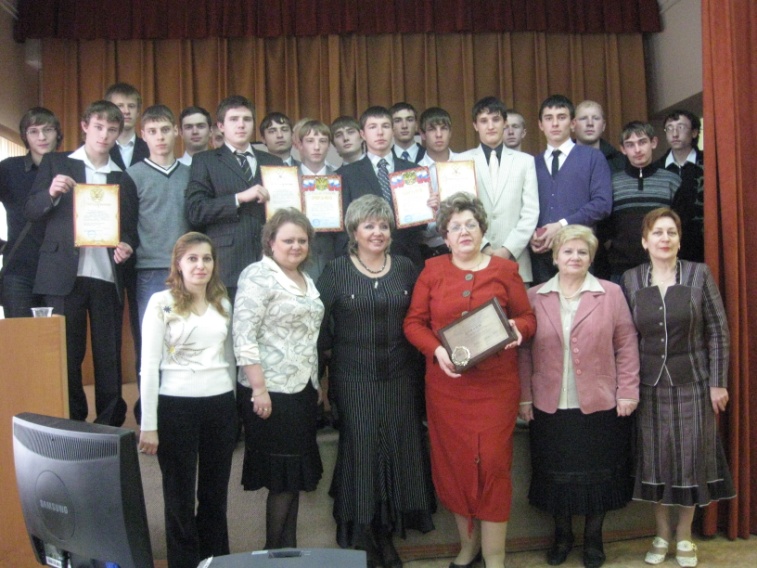 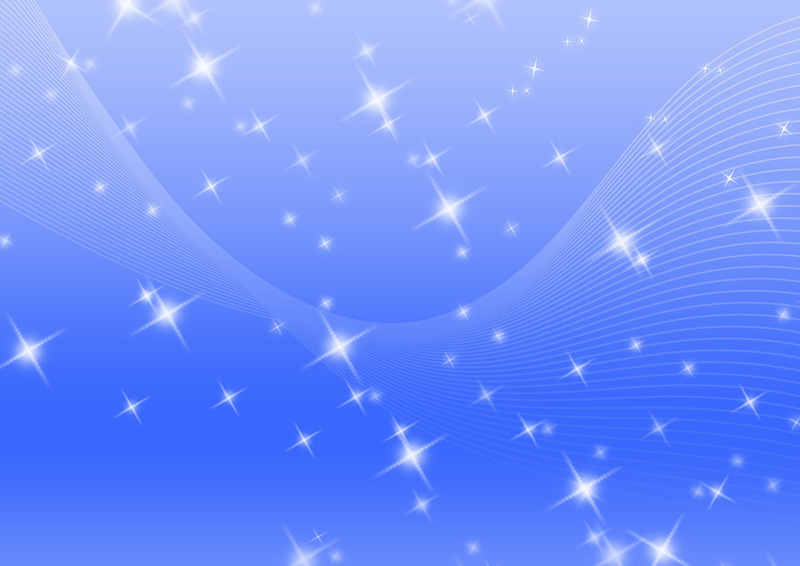 Научно-практические  конференции
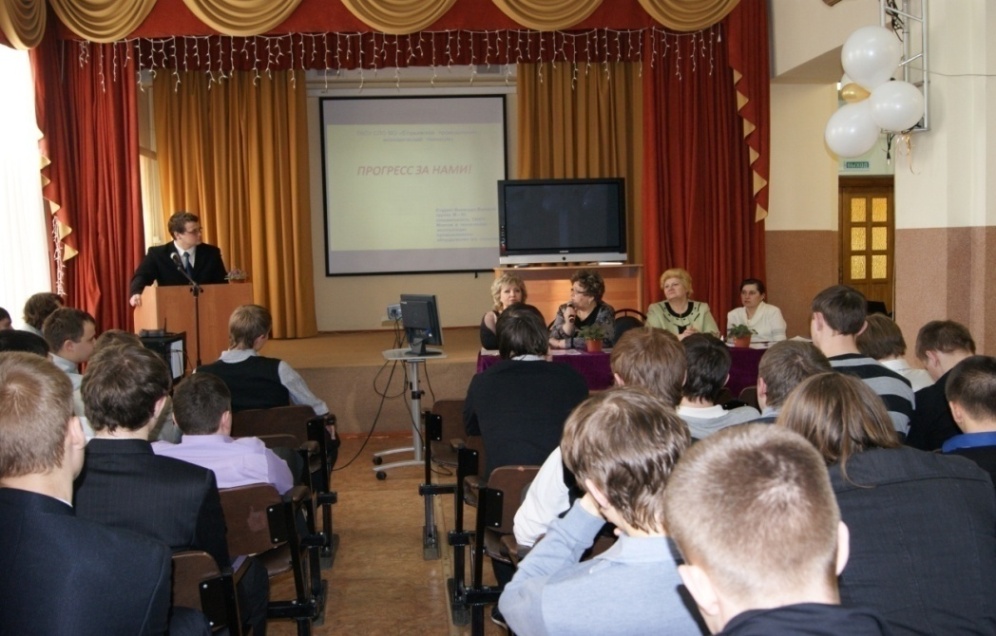 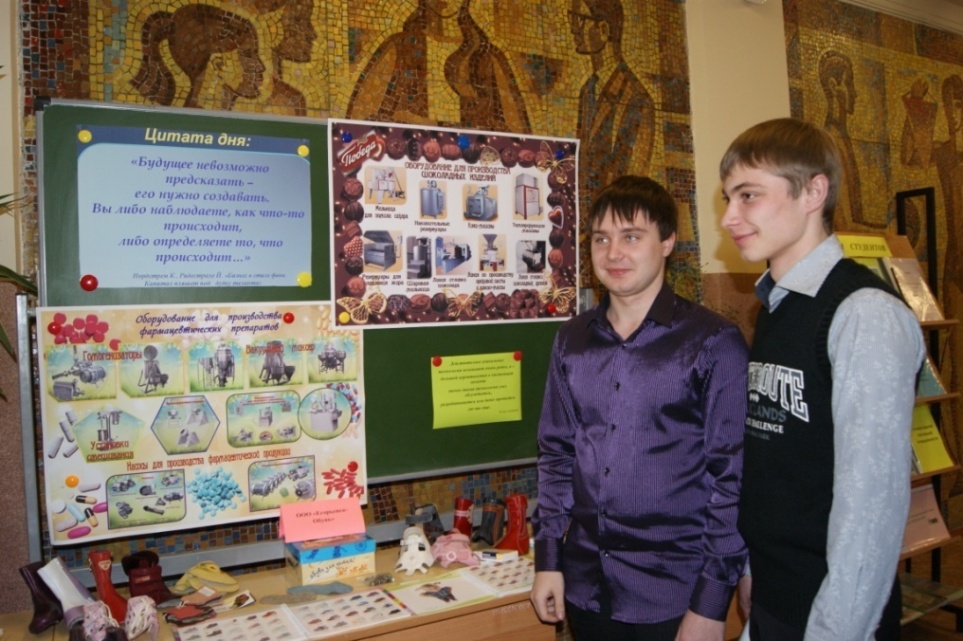 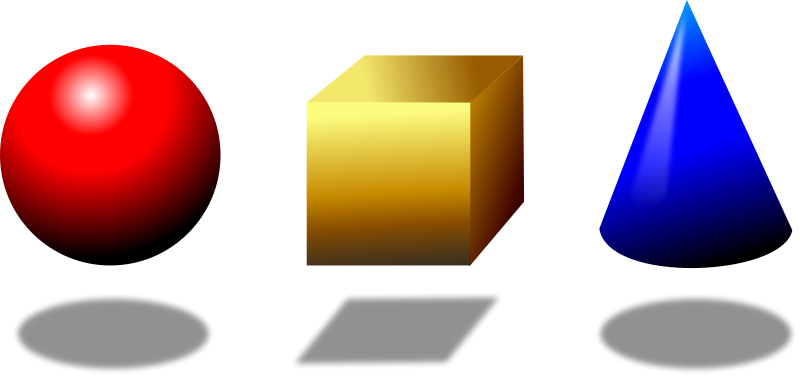 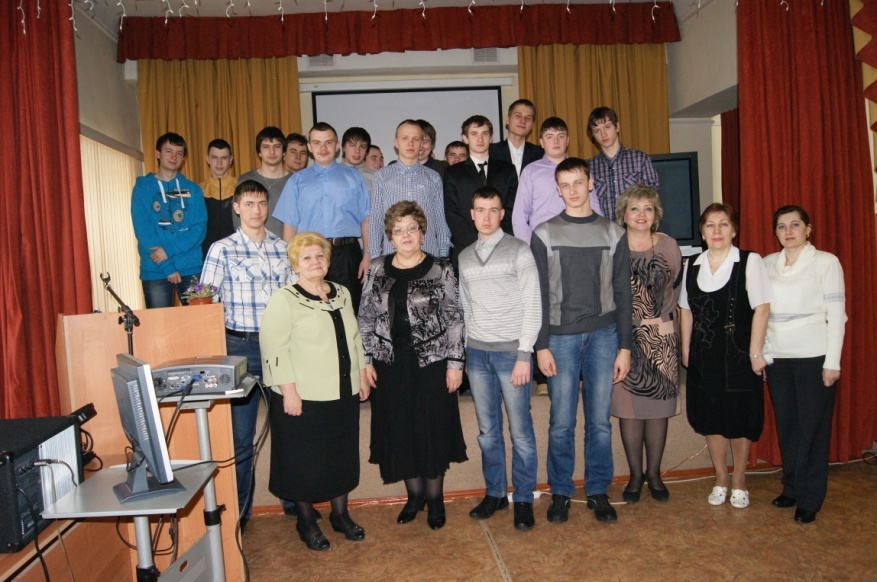 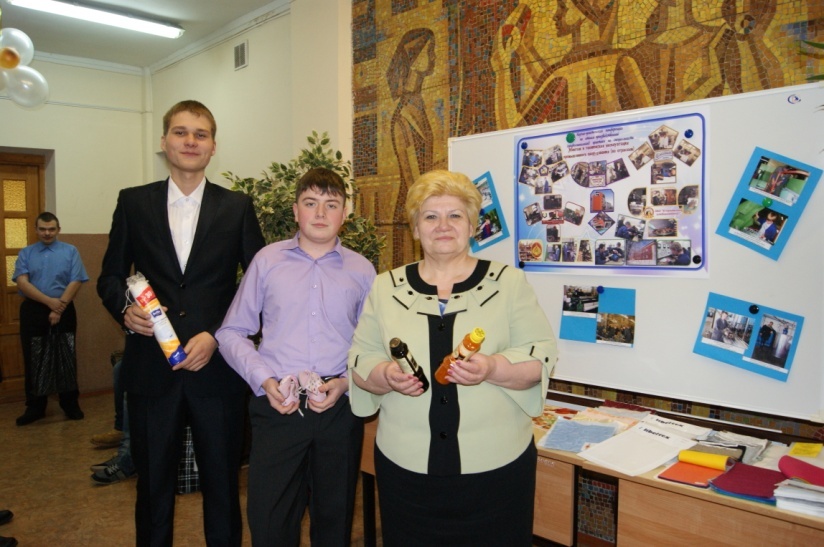 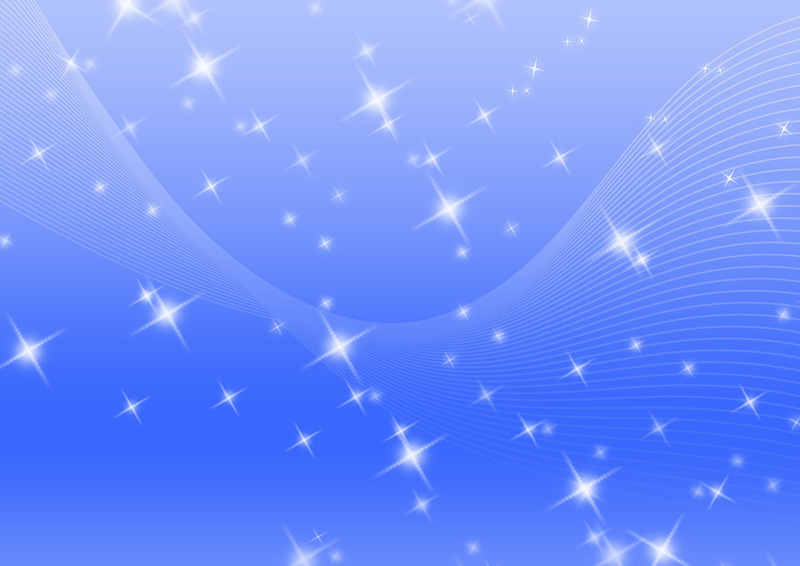 Социальное  партнерство
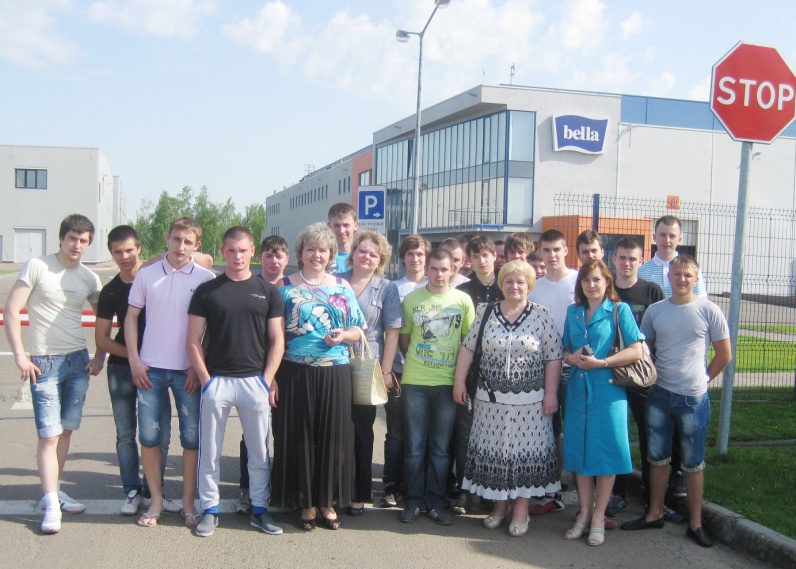 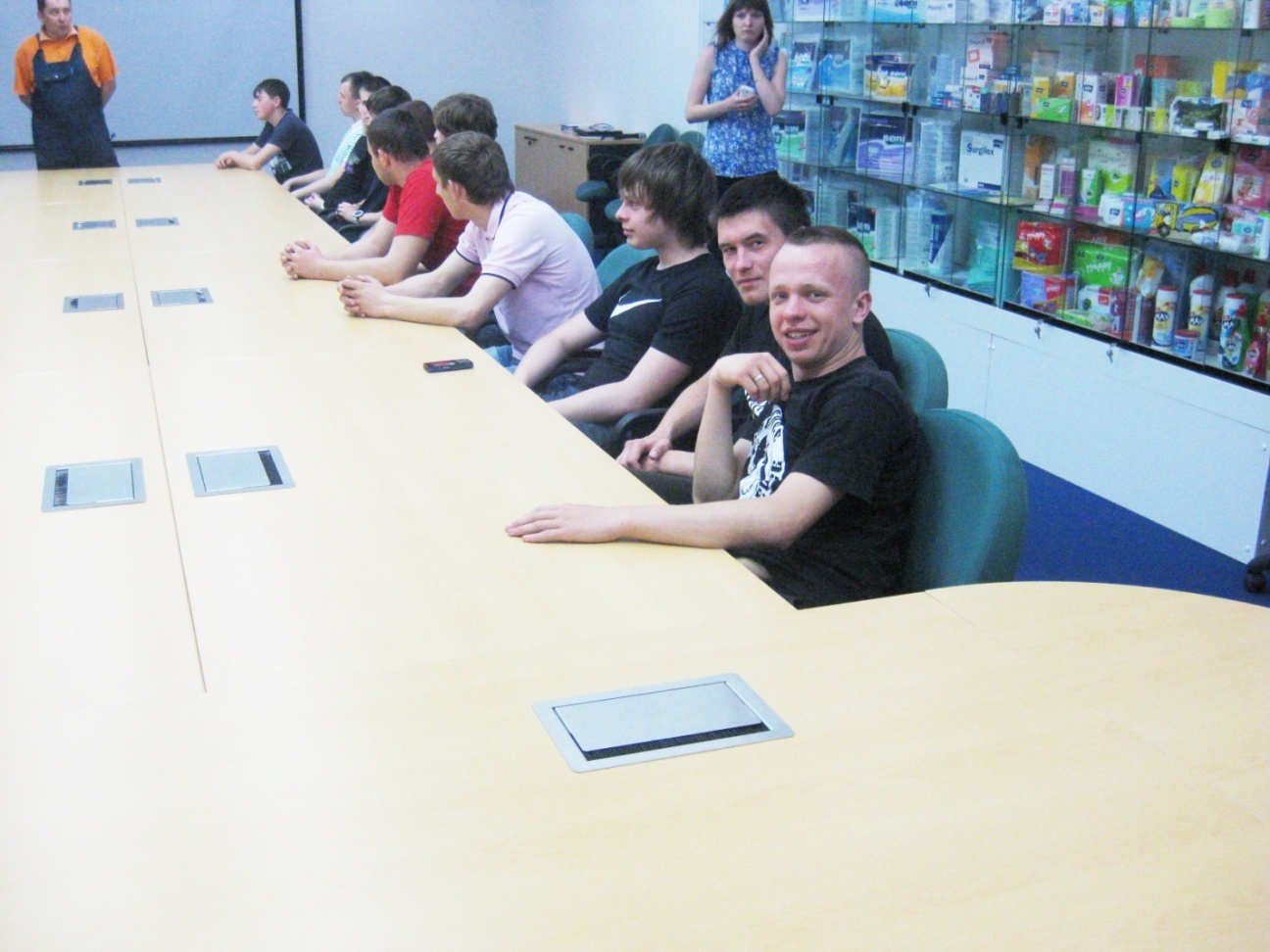 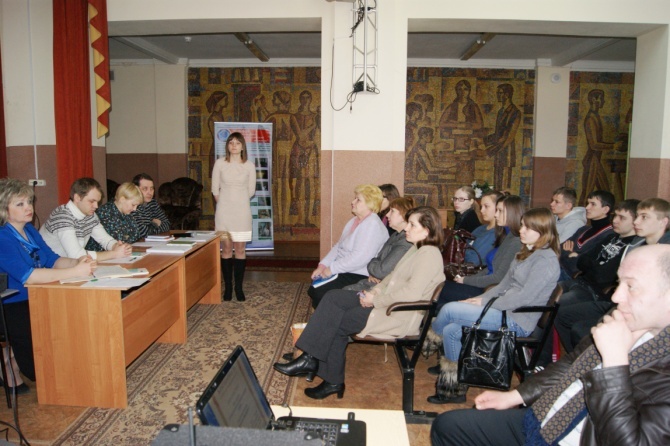 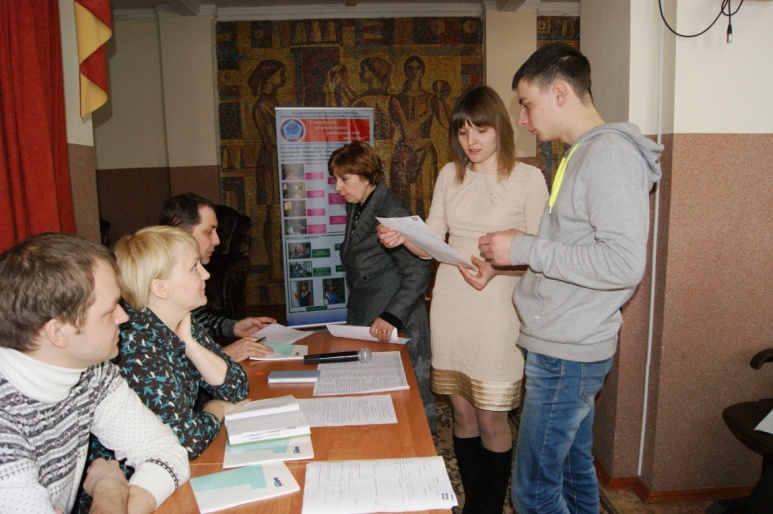 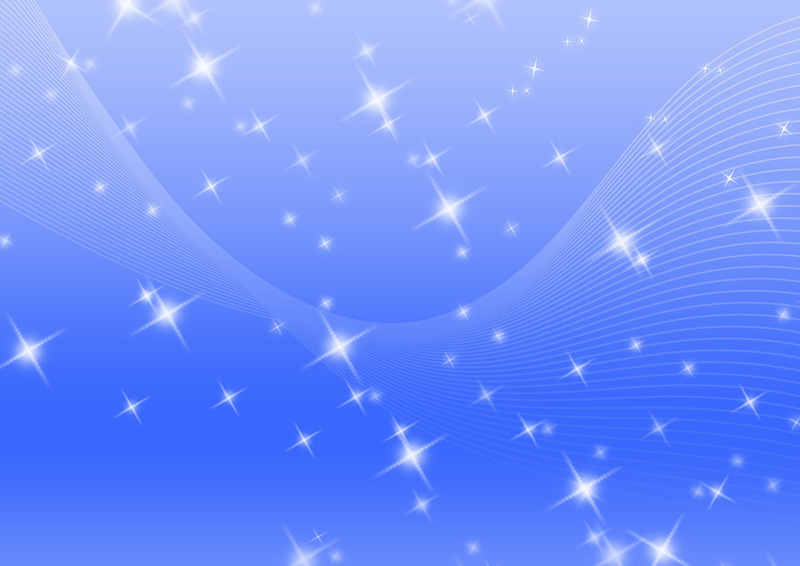 Защита  дипломных  проектов
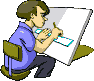 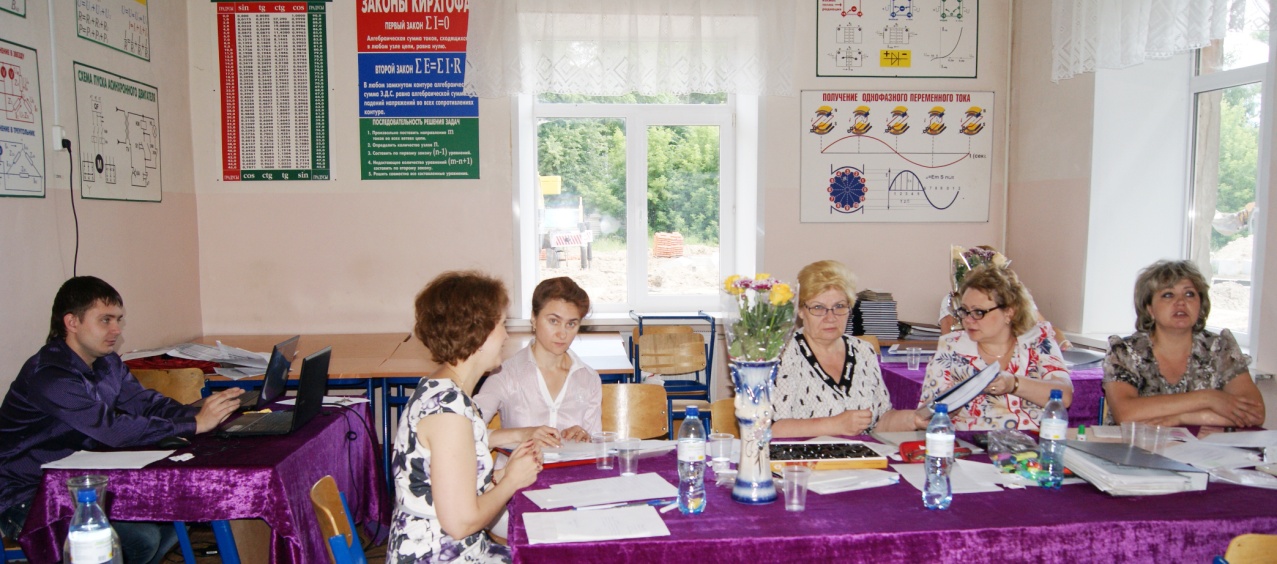 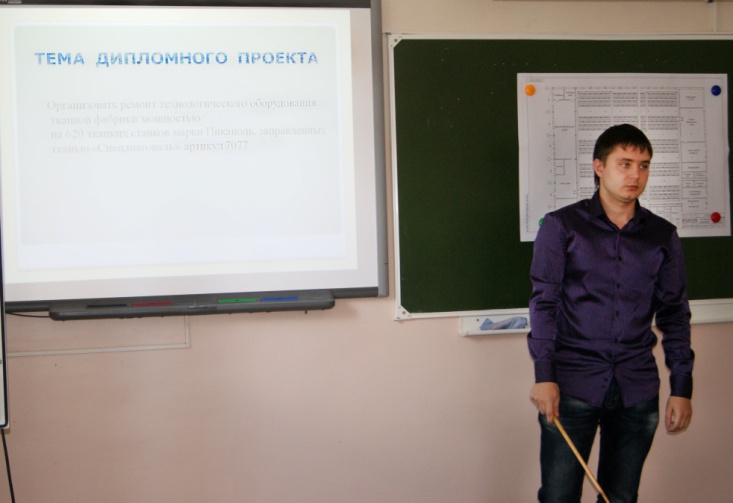 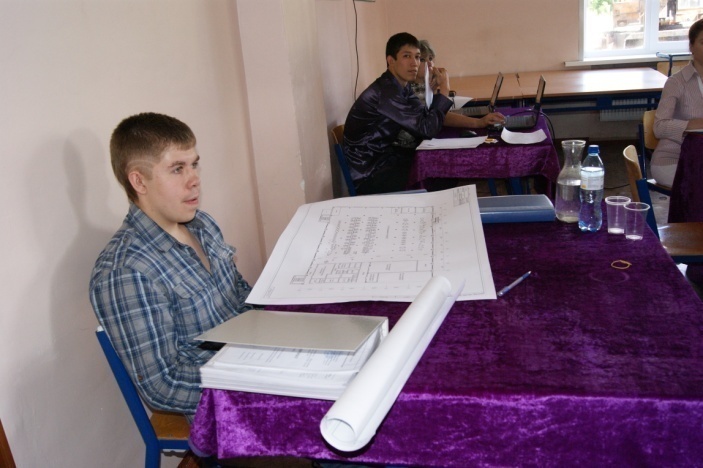 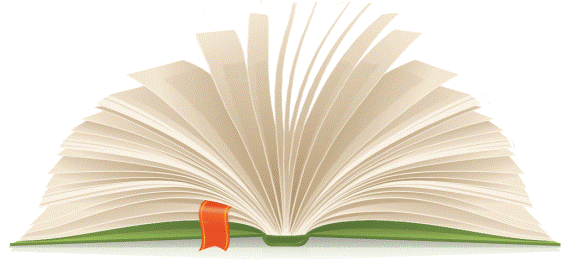 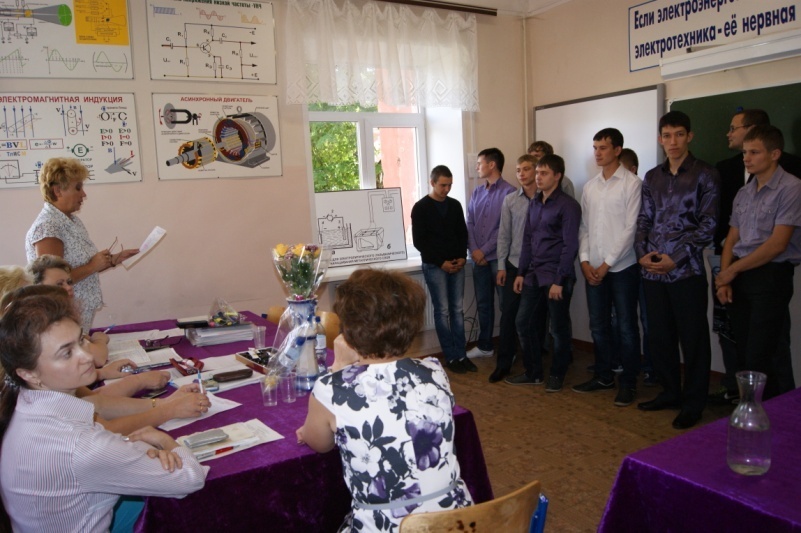 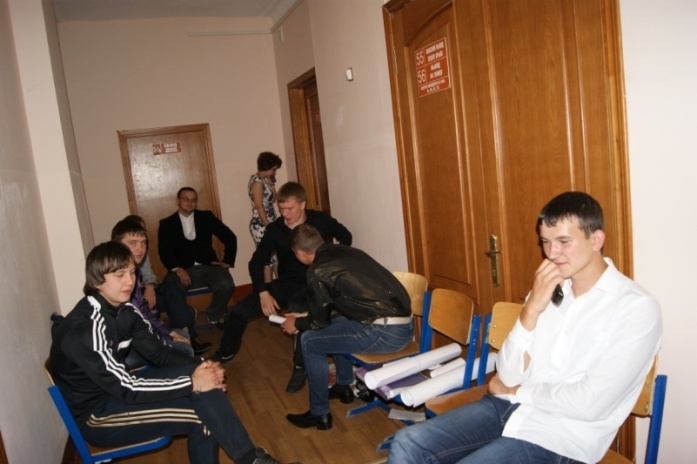 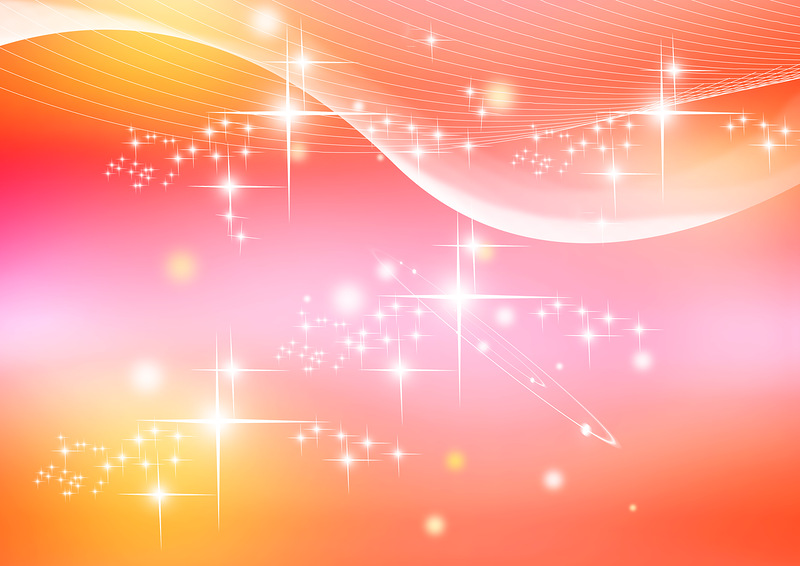 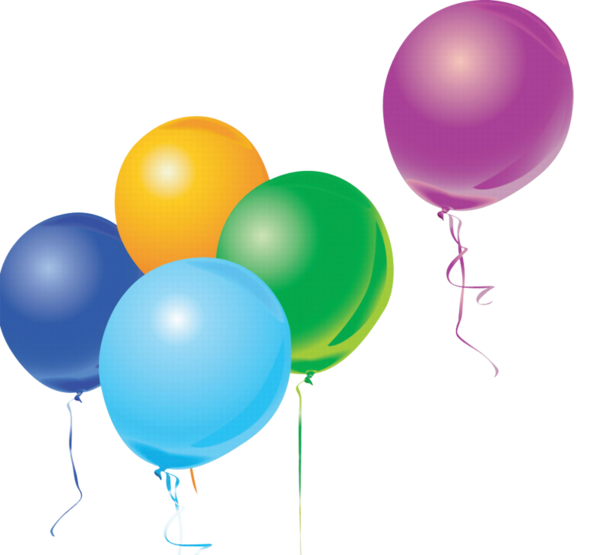 Наша  
студенческая  
жизнь
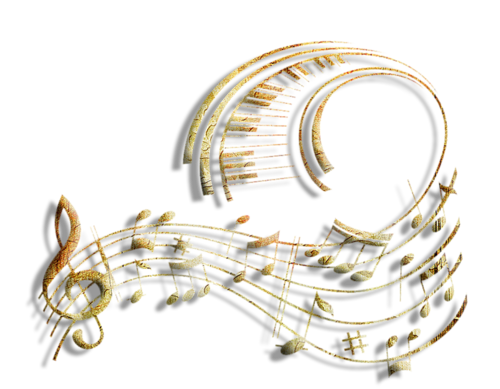 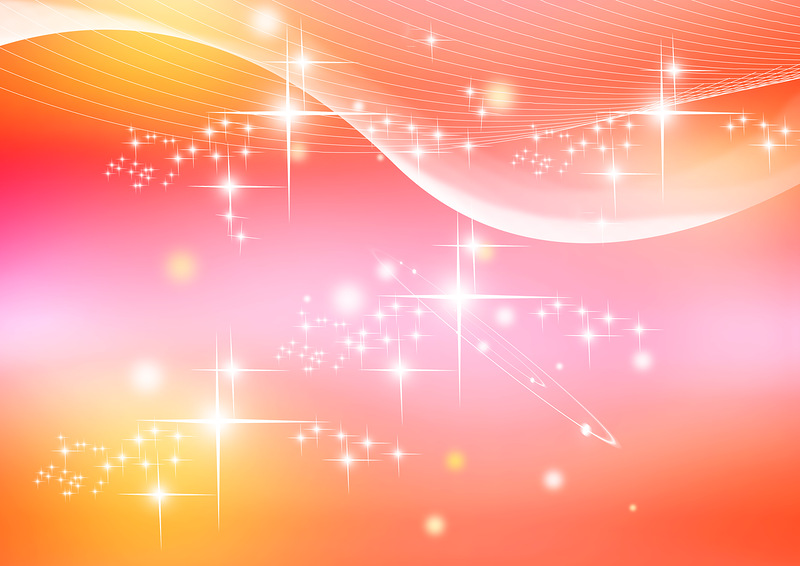 День  Знаний
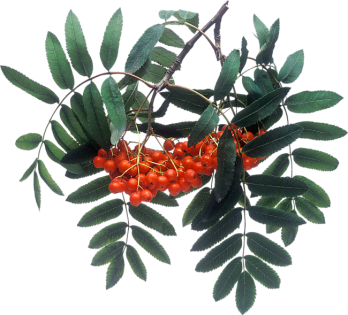 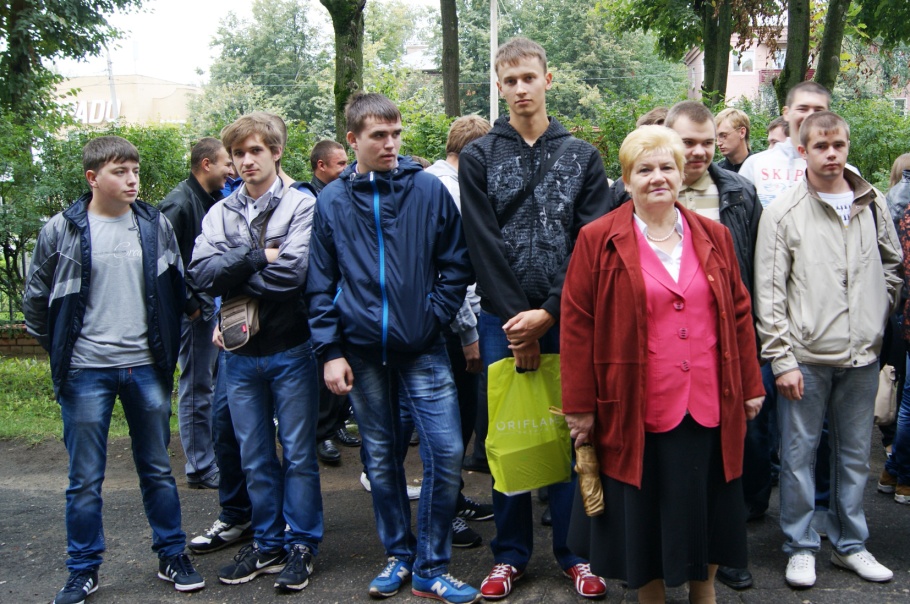 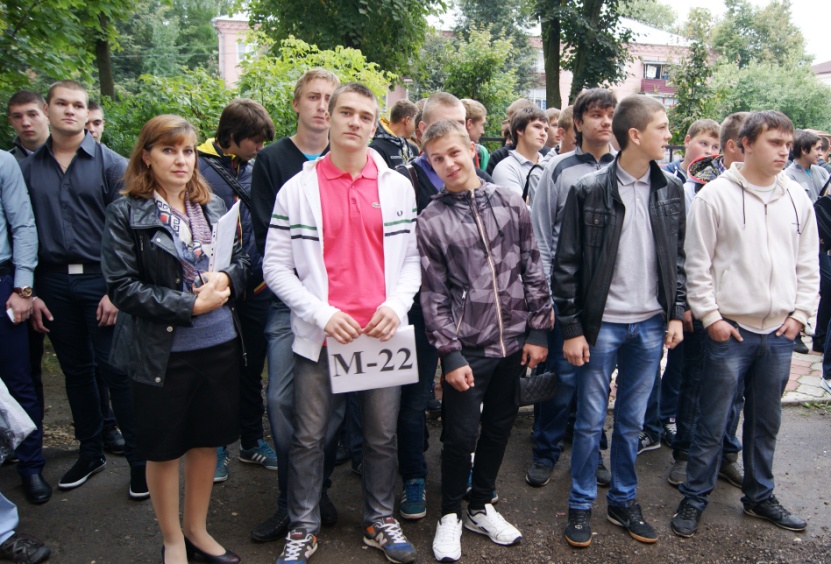 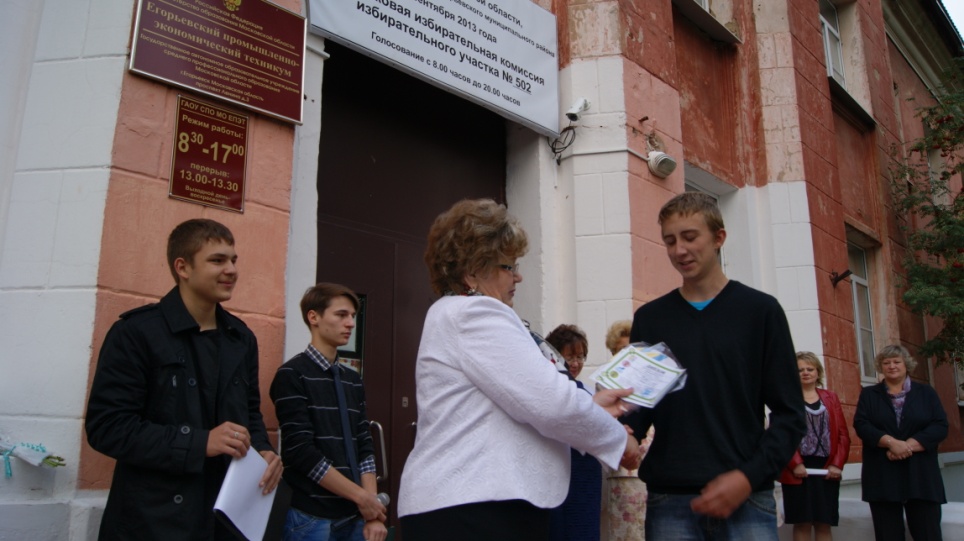 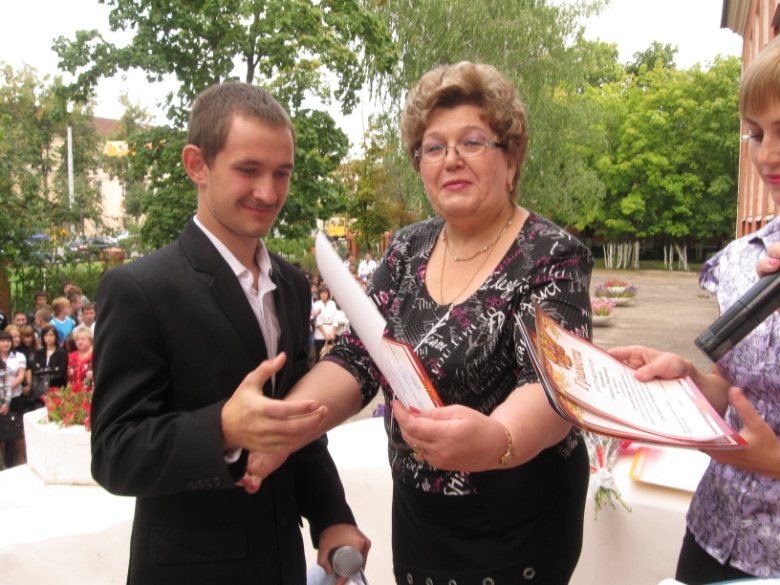 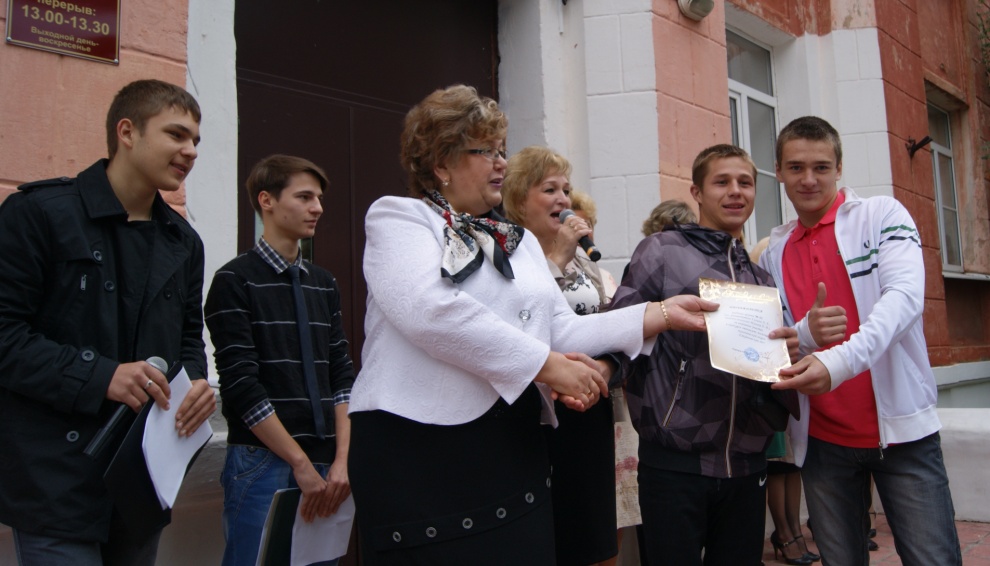 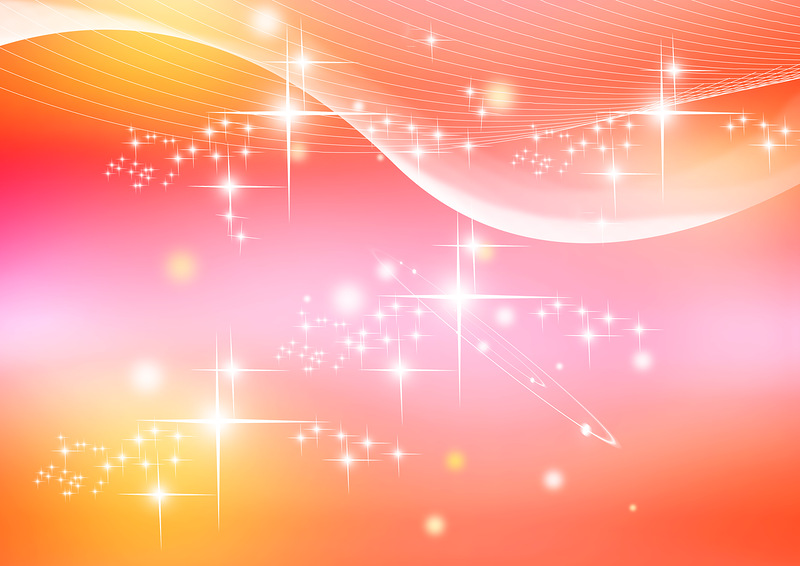 Классные  часы
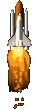 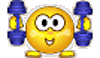 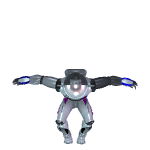 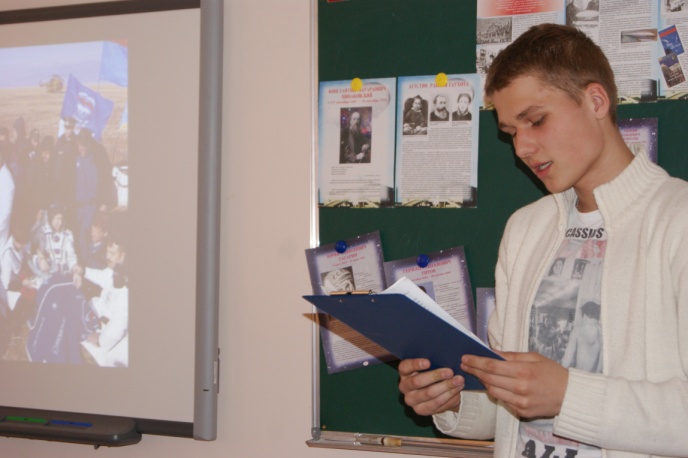 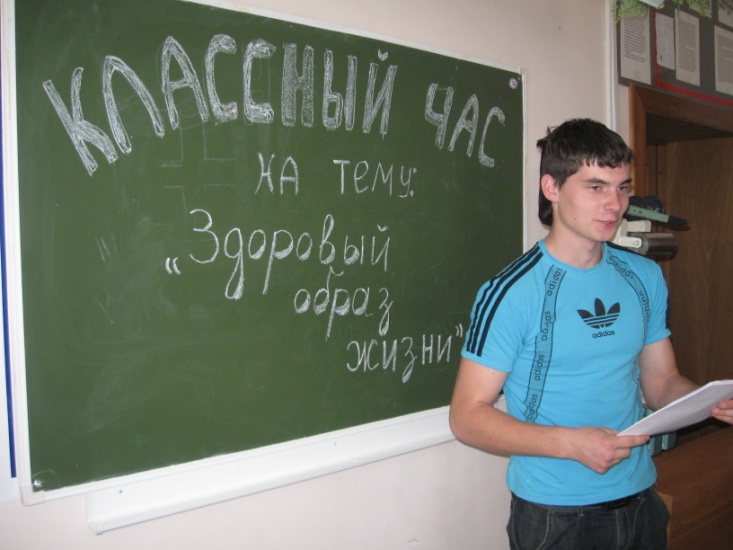 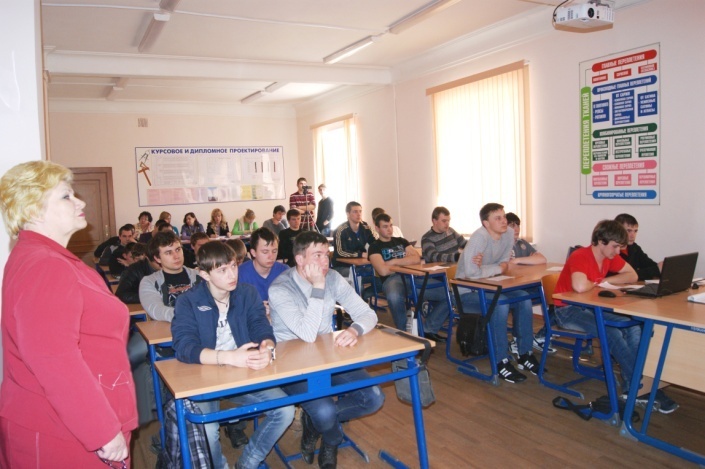 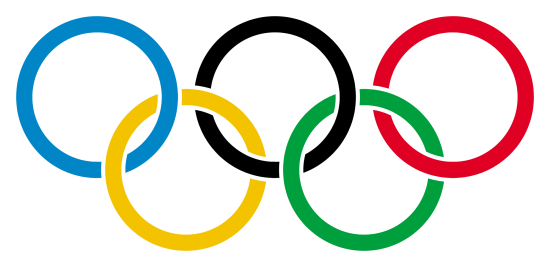 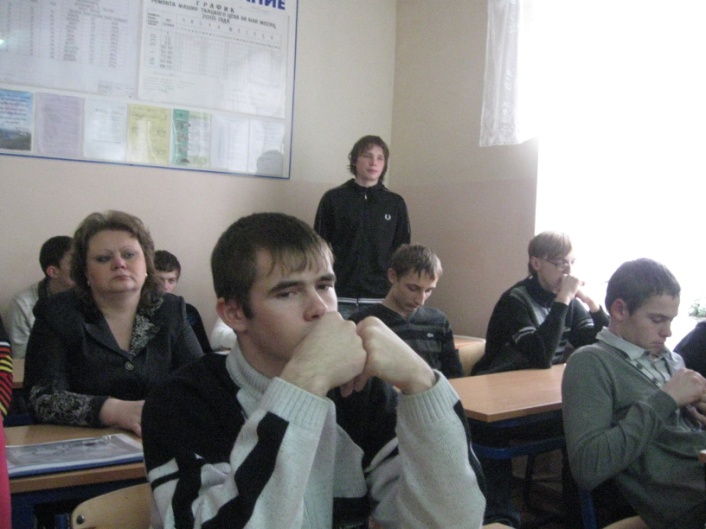 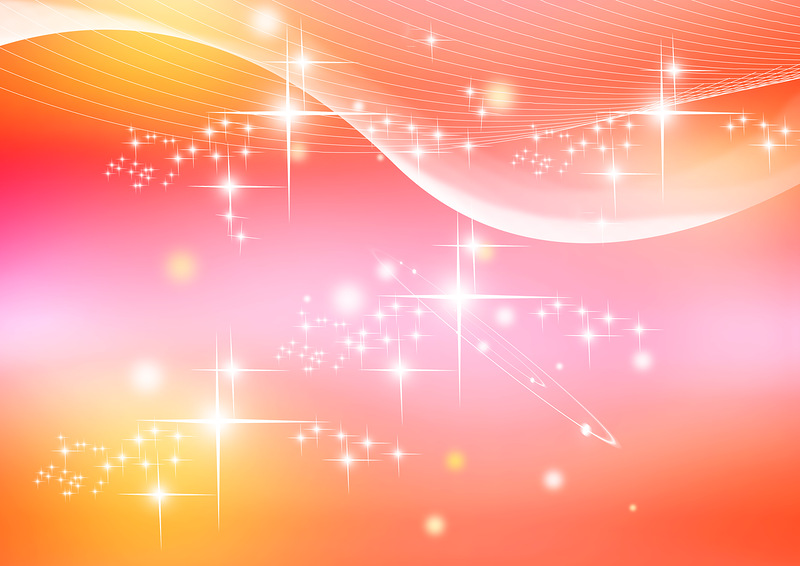 100-летие  городского Музея
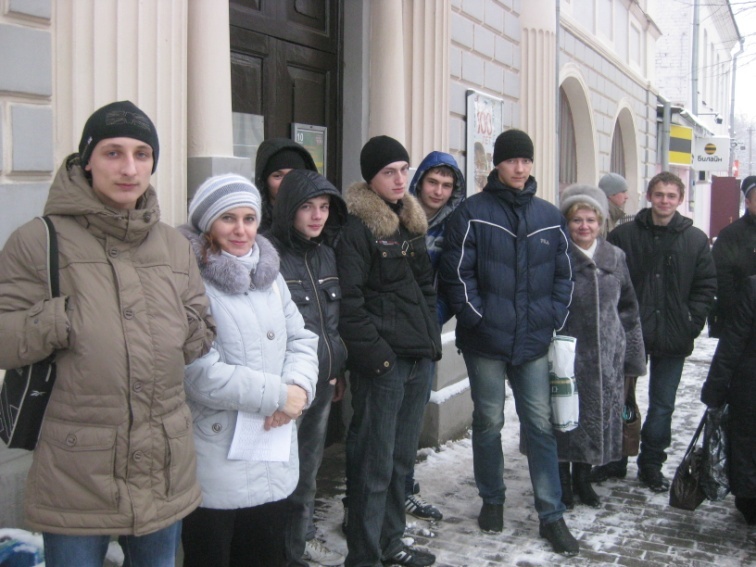 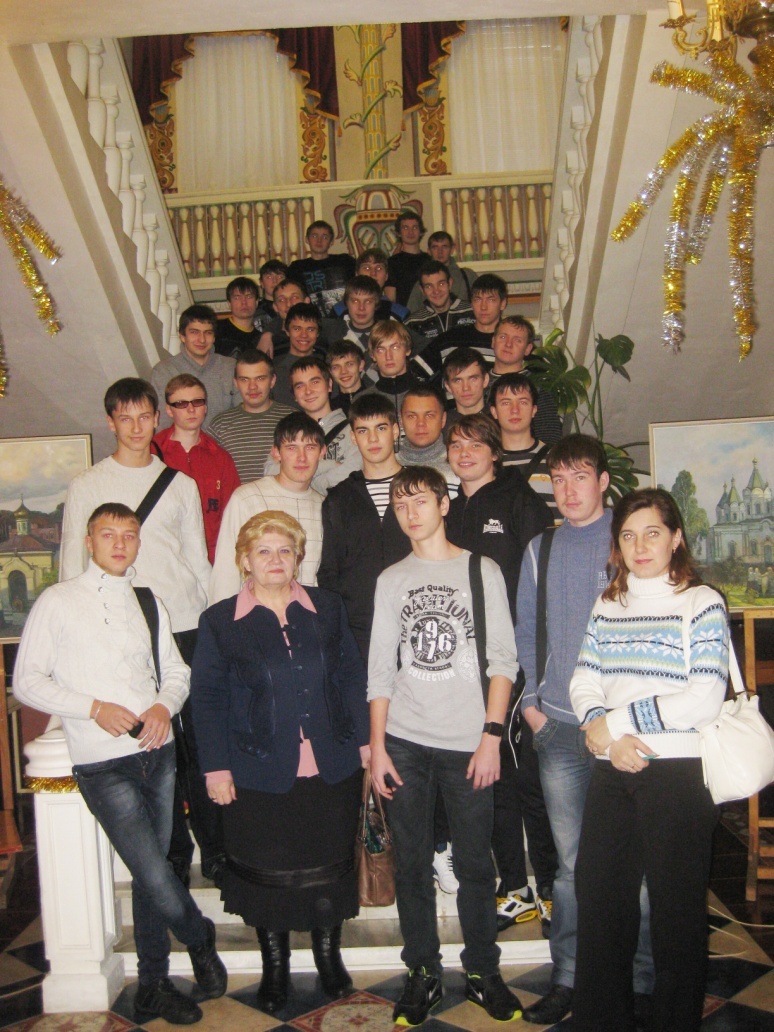 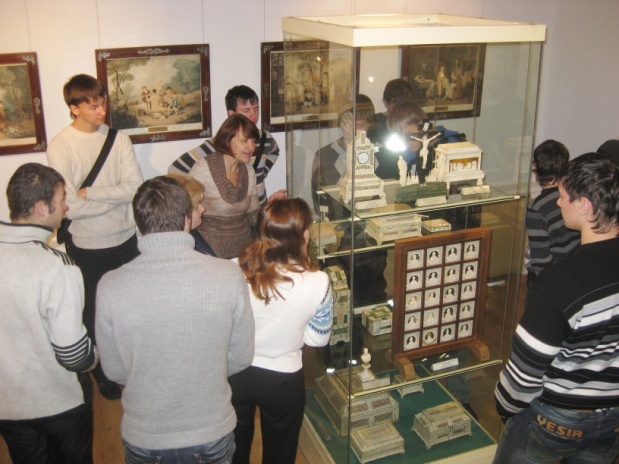 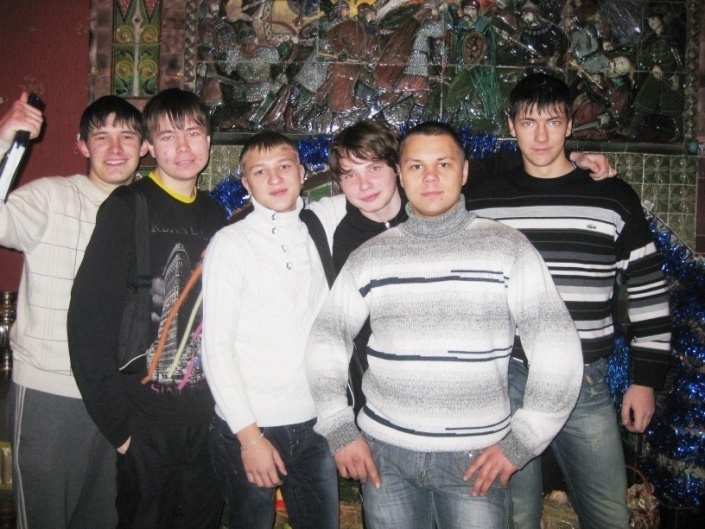 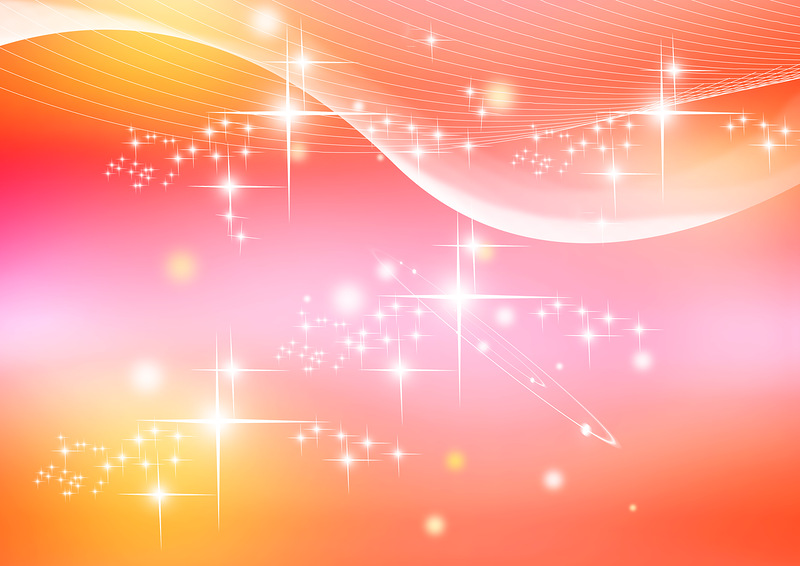 День Здоровья – путь  к  спорту
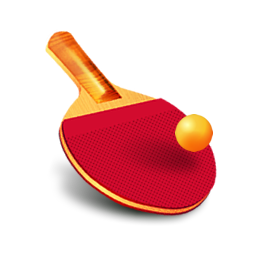 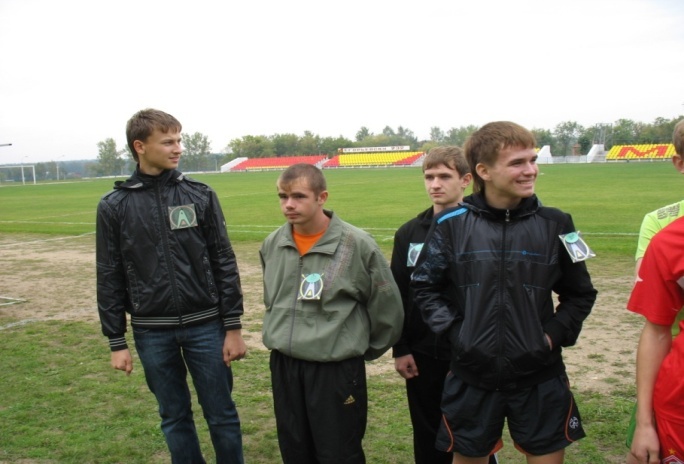 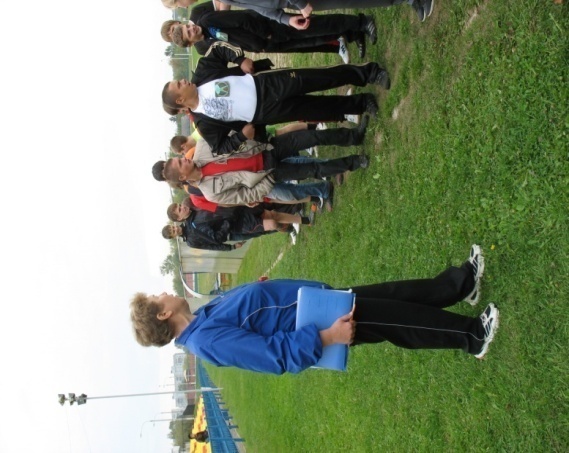 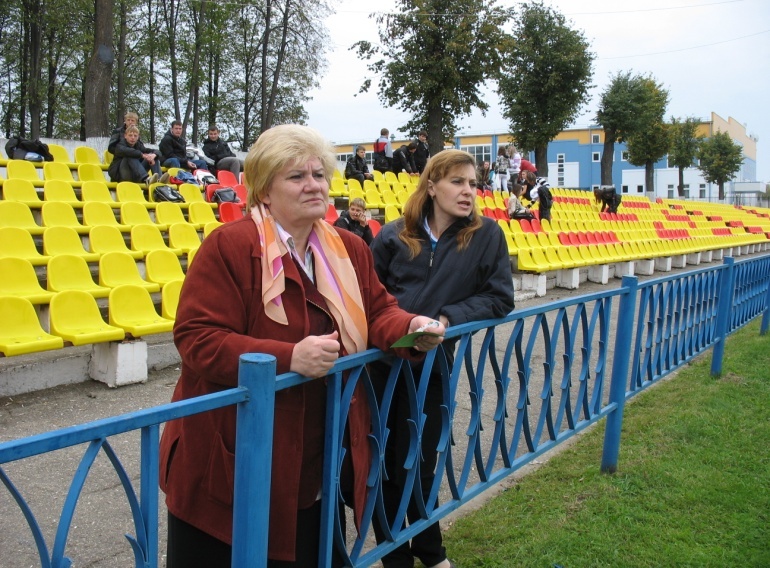 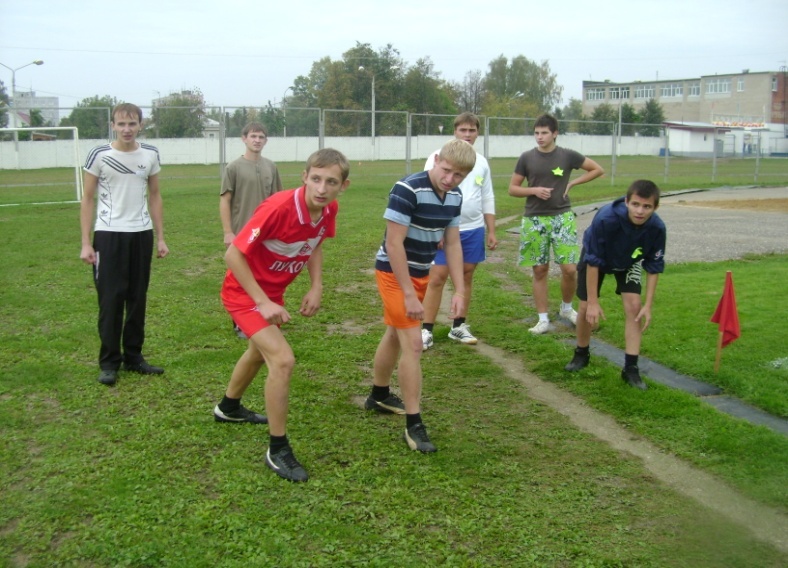 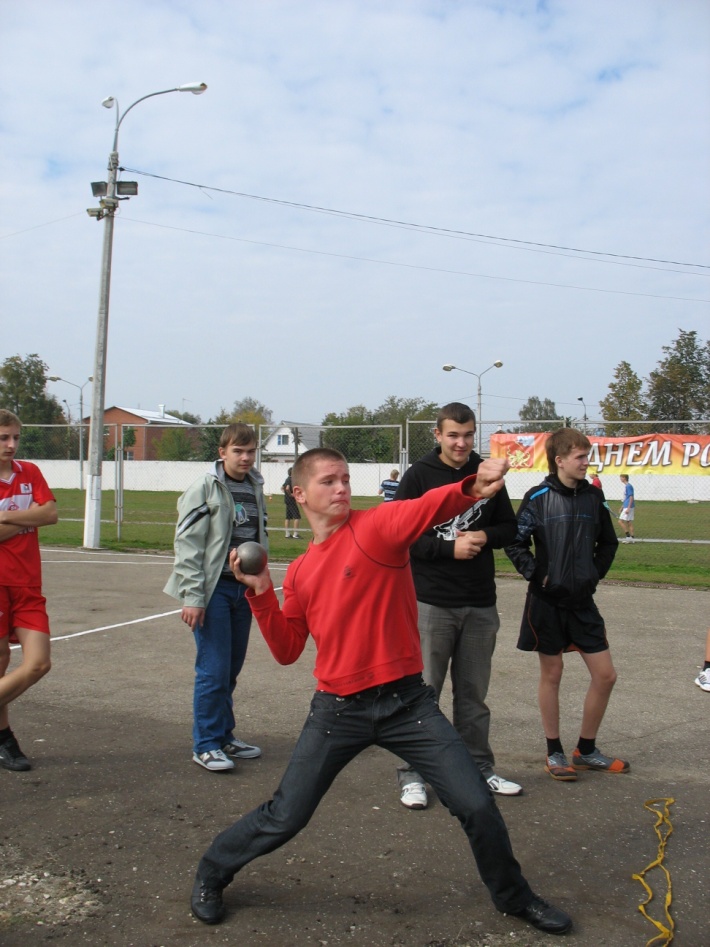 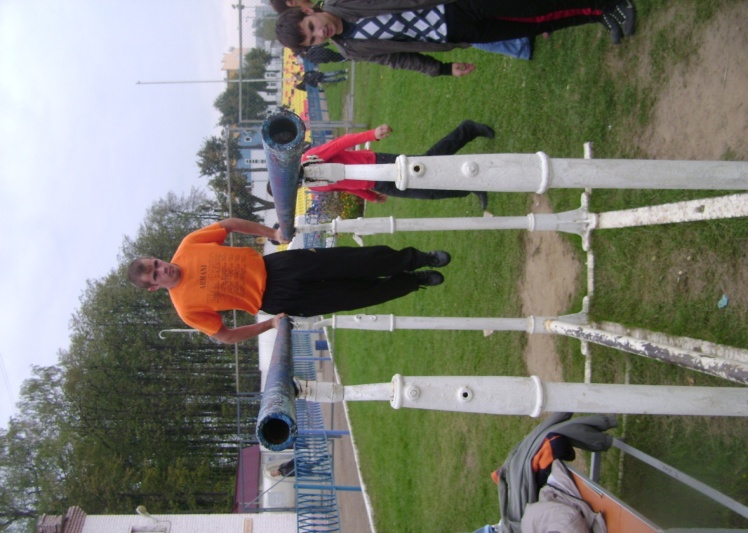 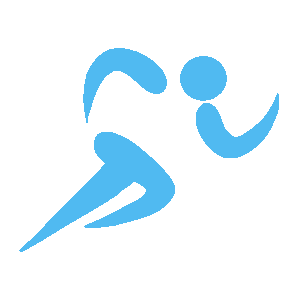 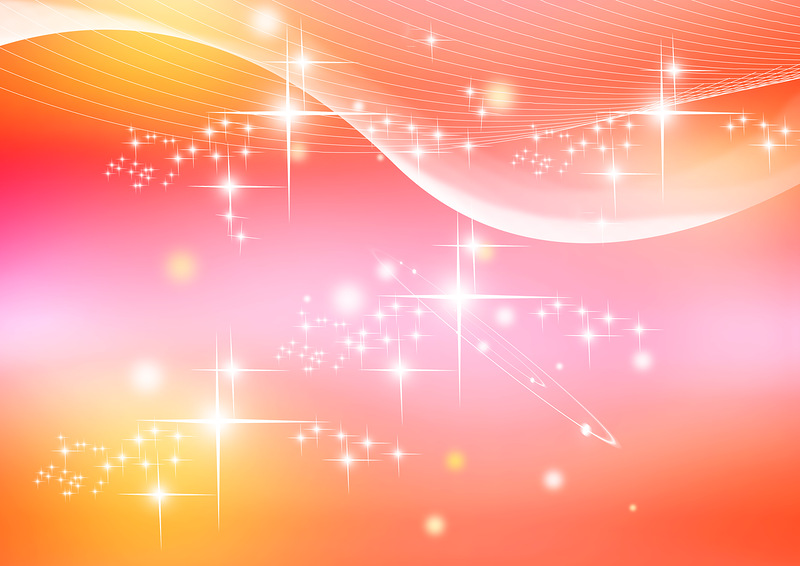 Наша спортивная жизнь
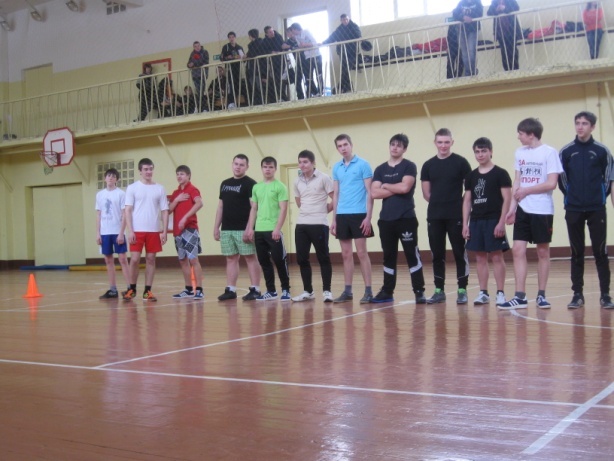 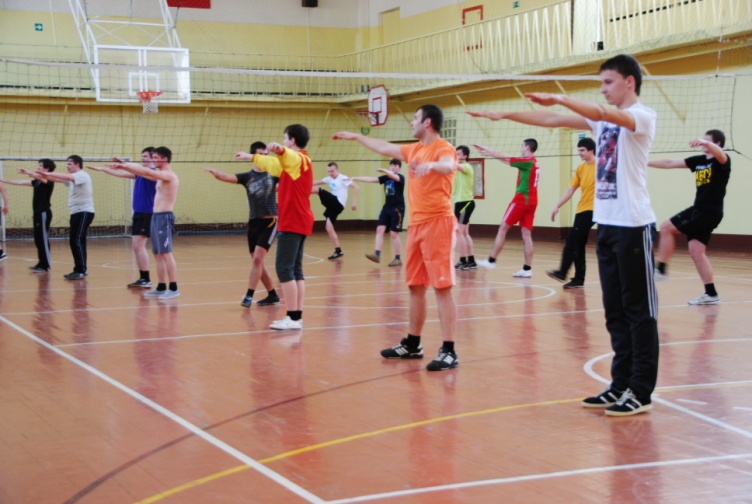 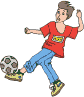 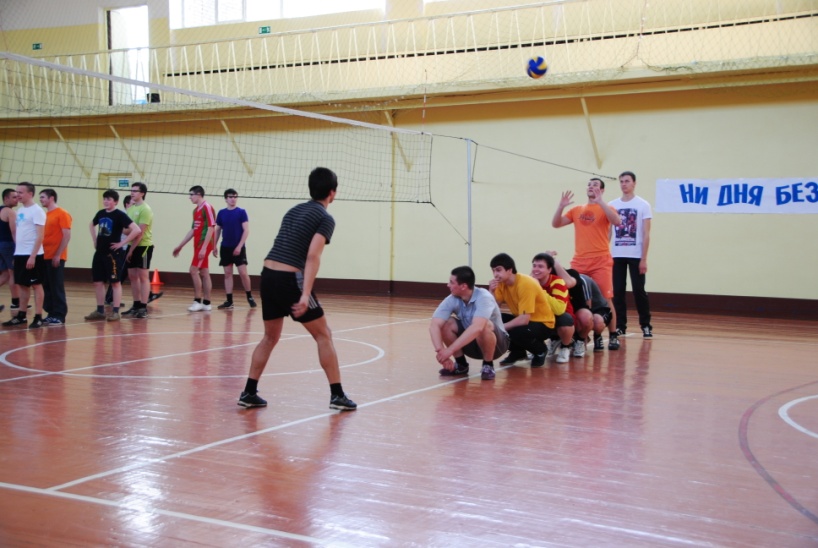 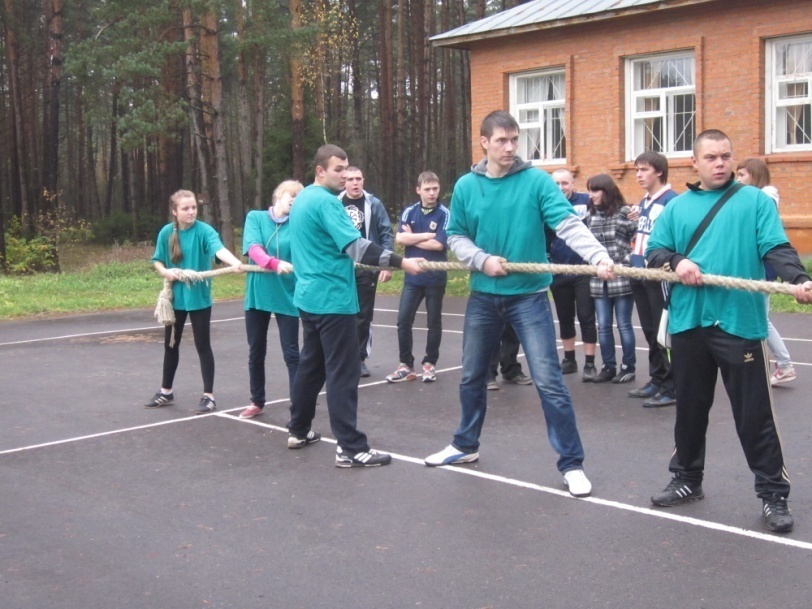 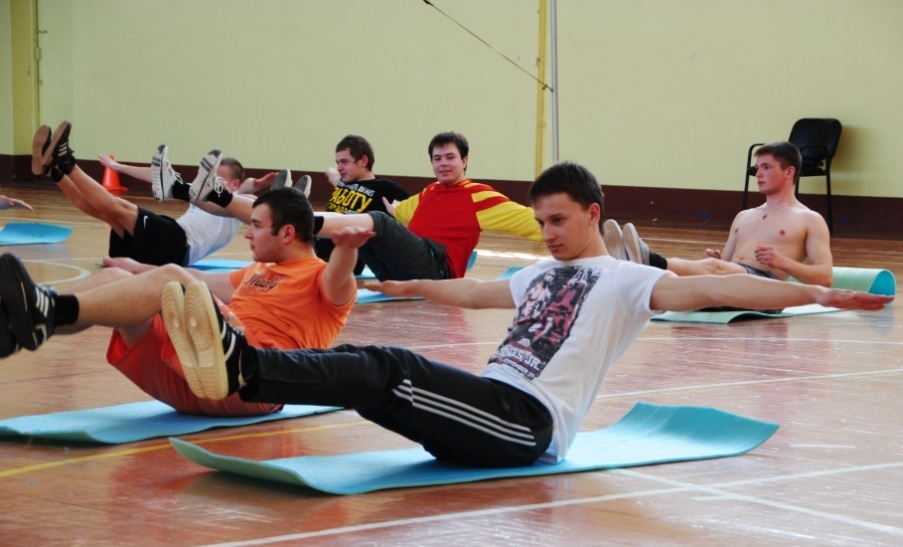 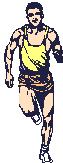 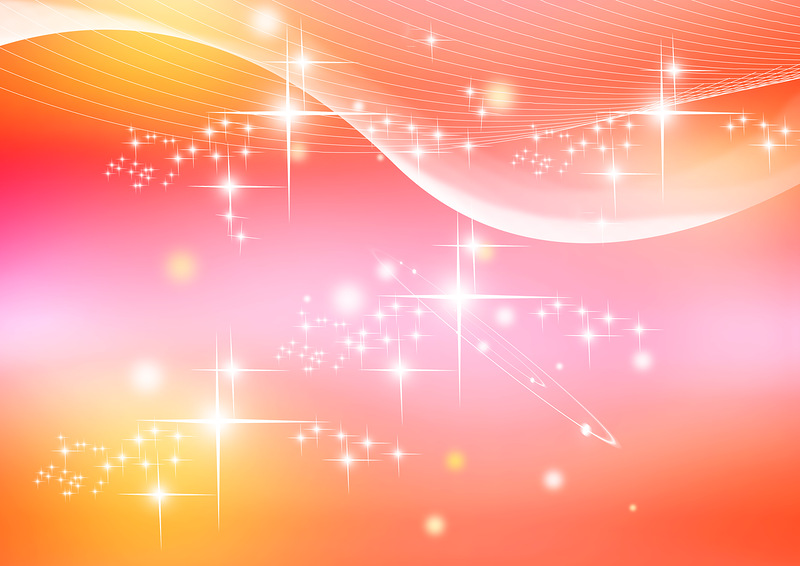 Зажги свою звезду
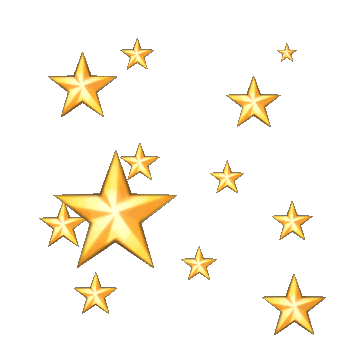 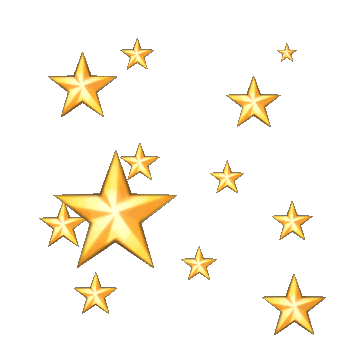 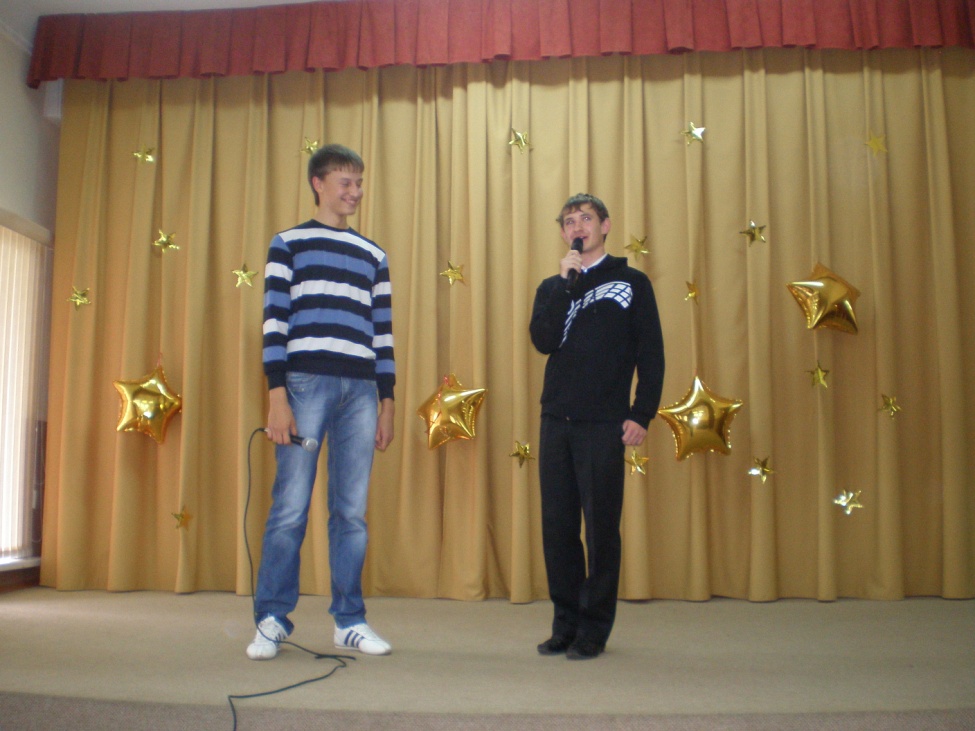 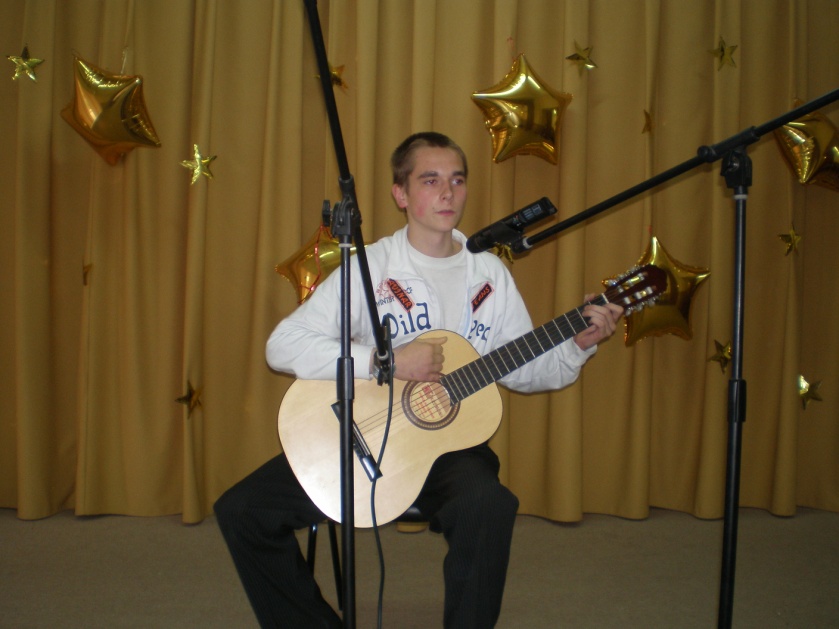 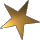 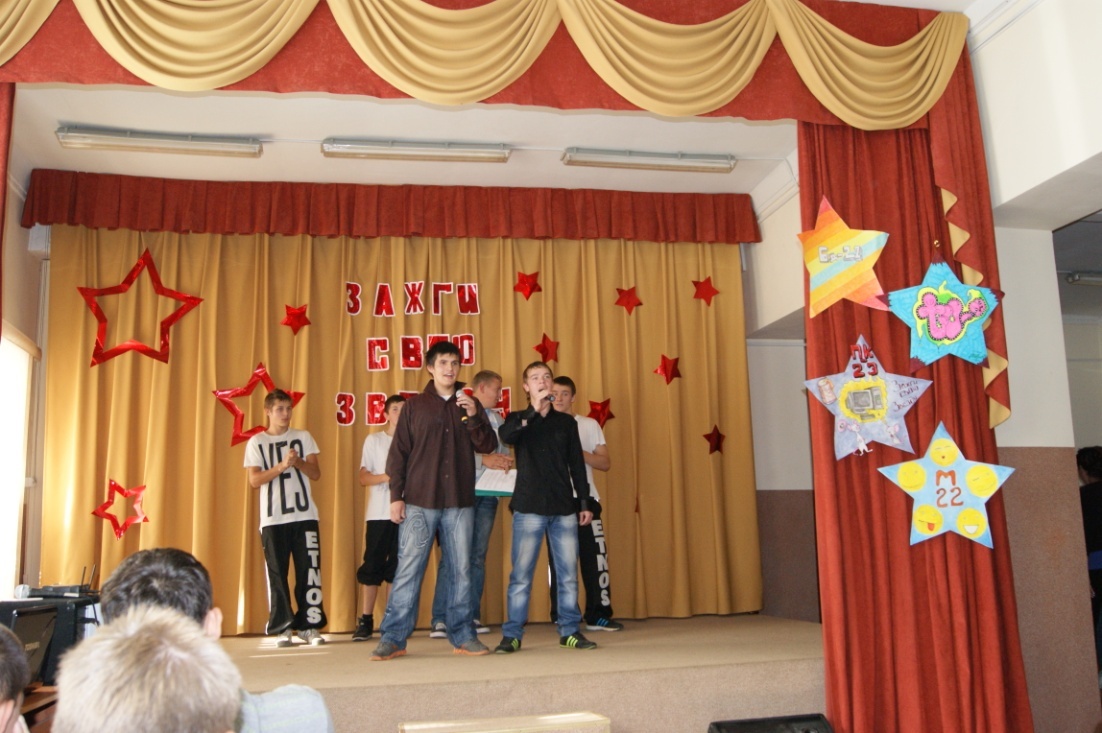 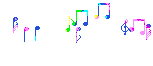 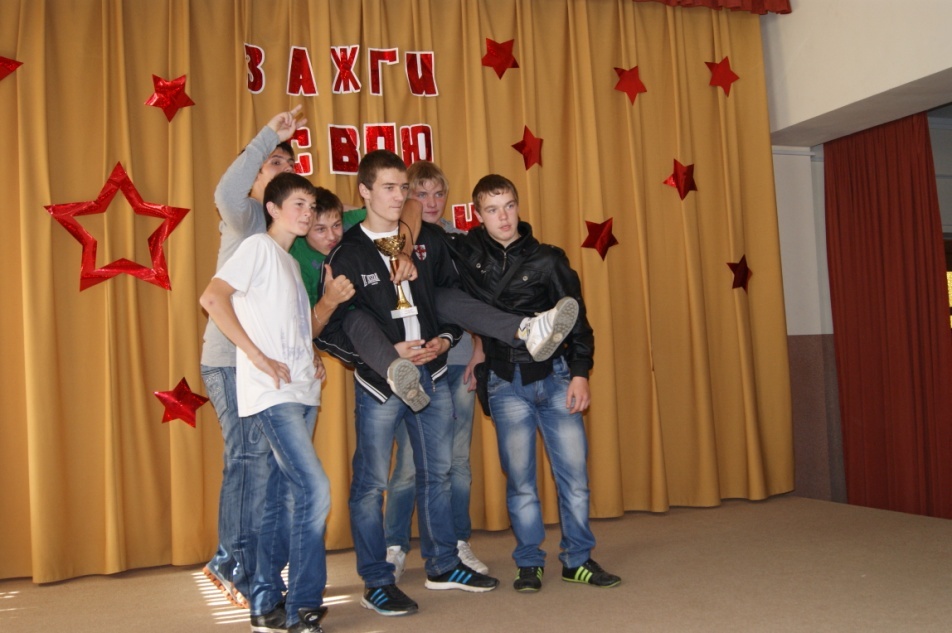 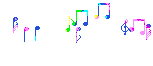 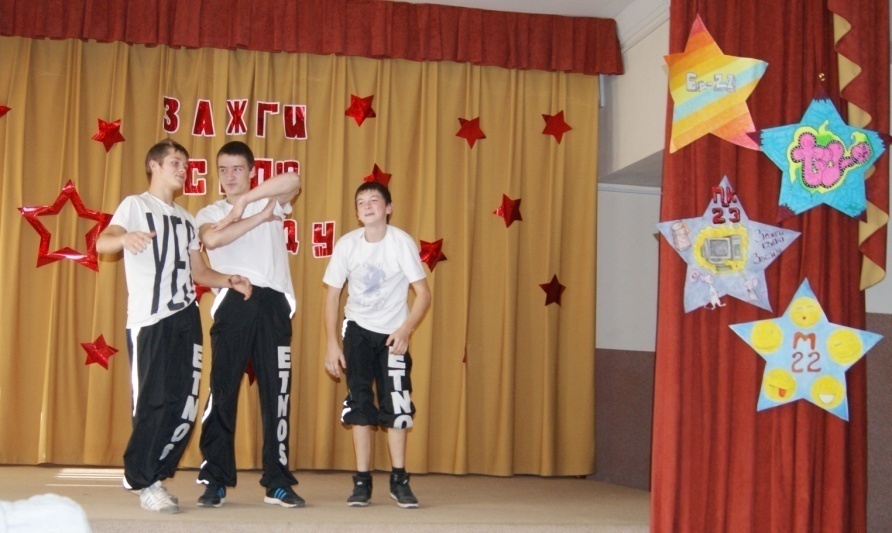 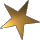 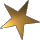 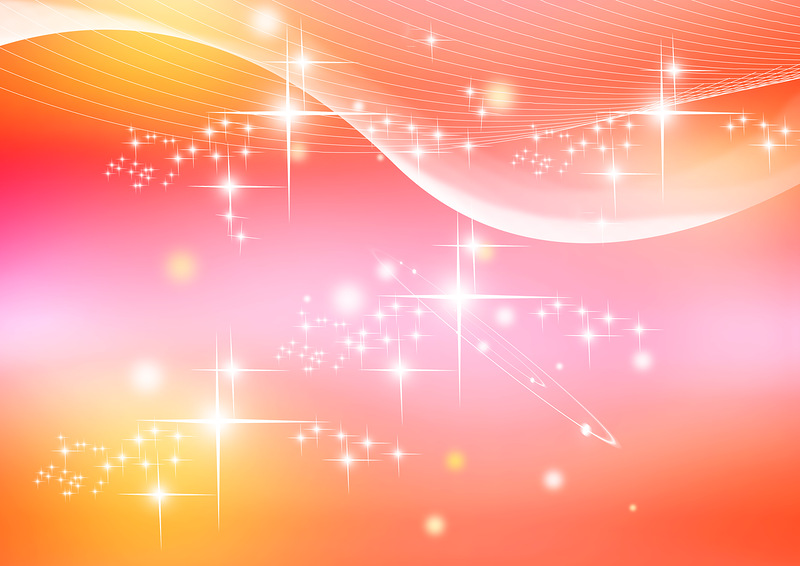 Посвящение  в  студенты
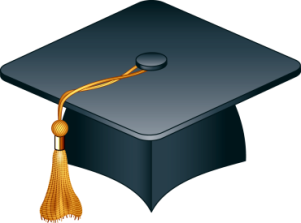 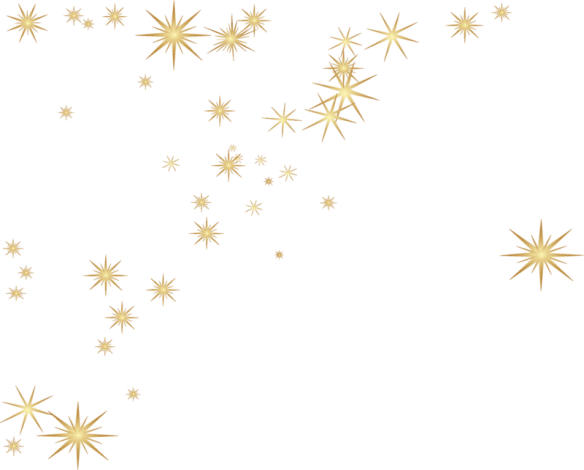 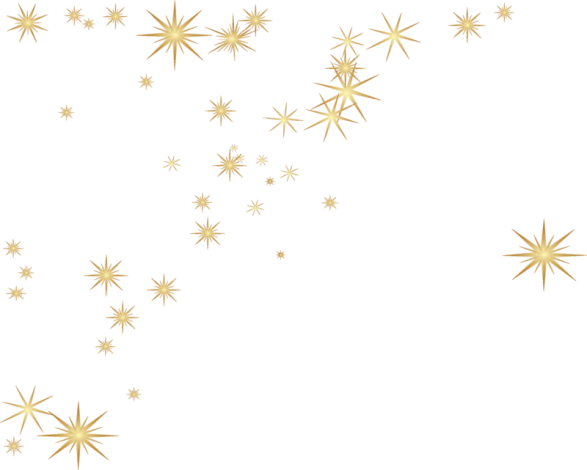 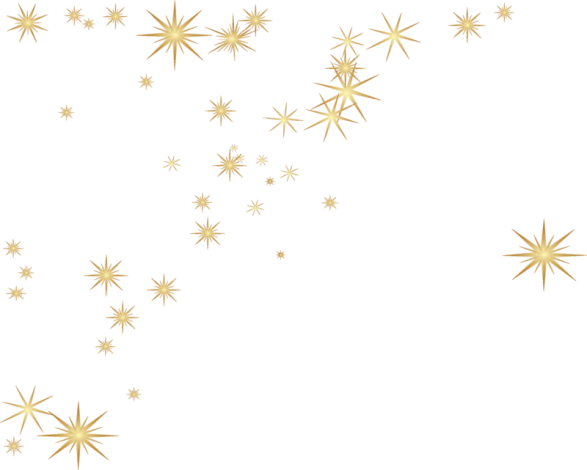 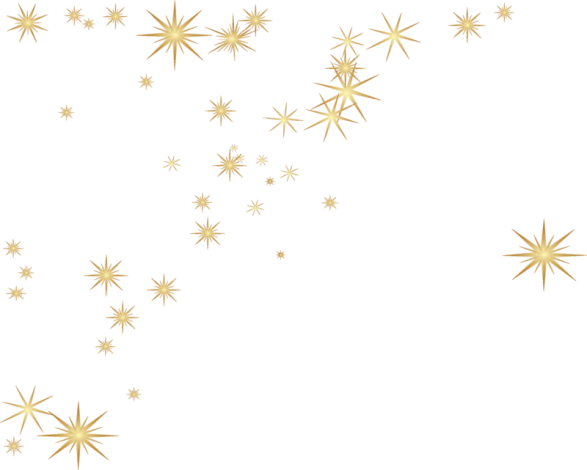 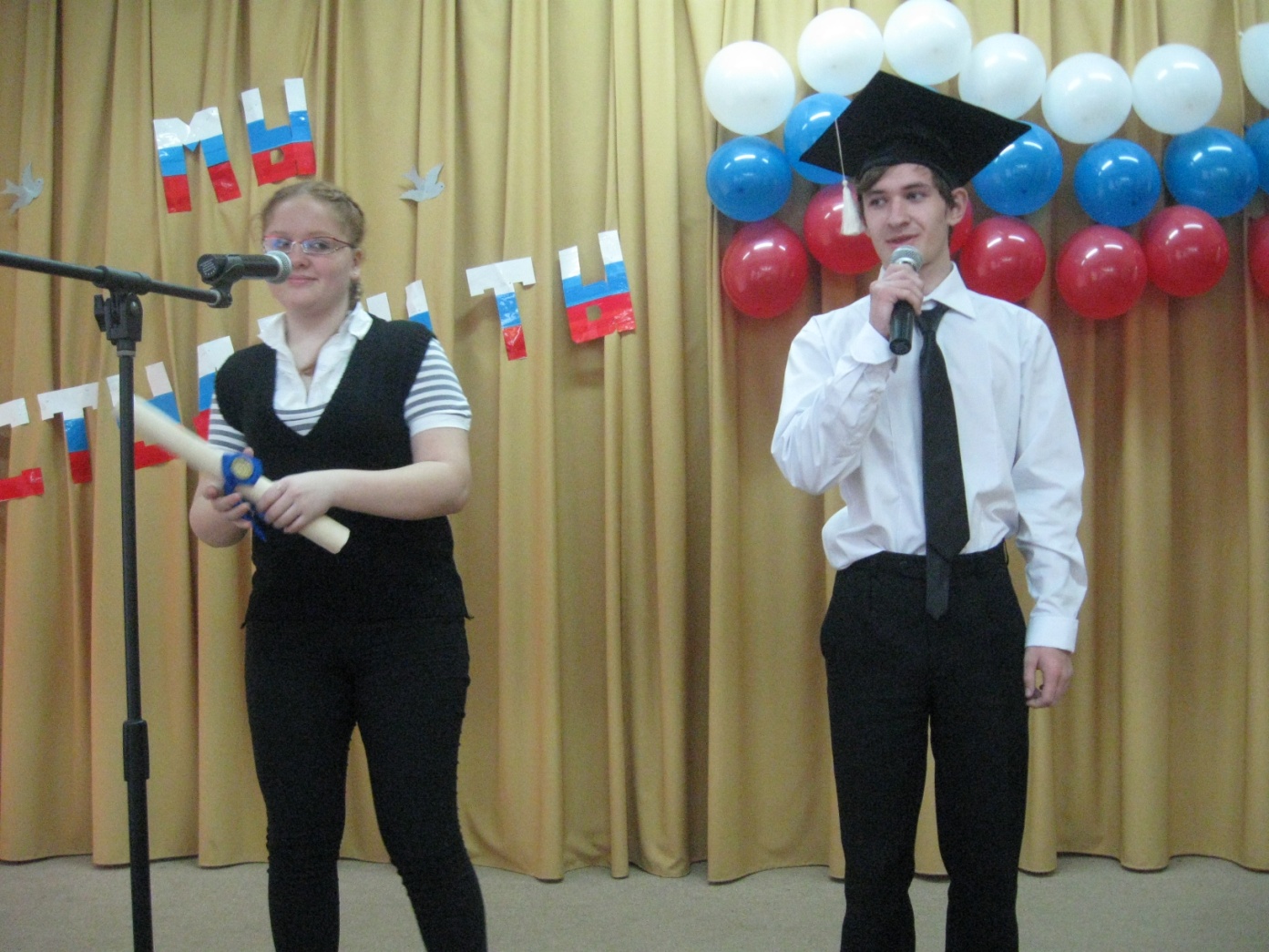 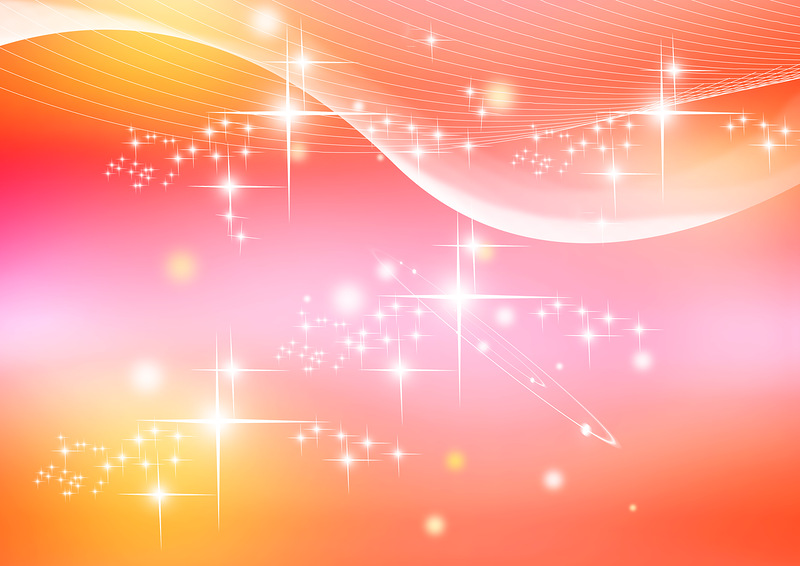 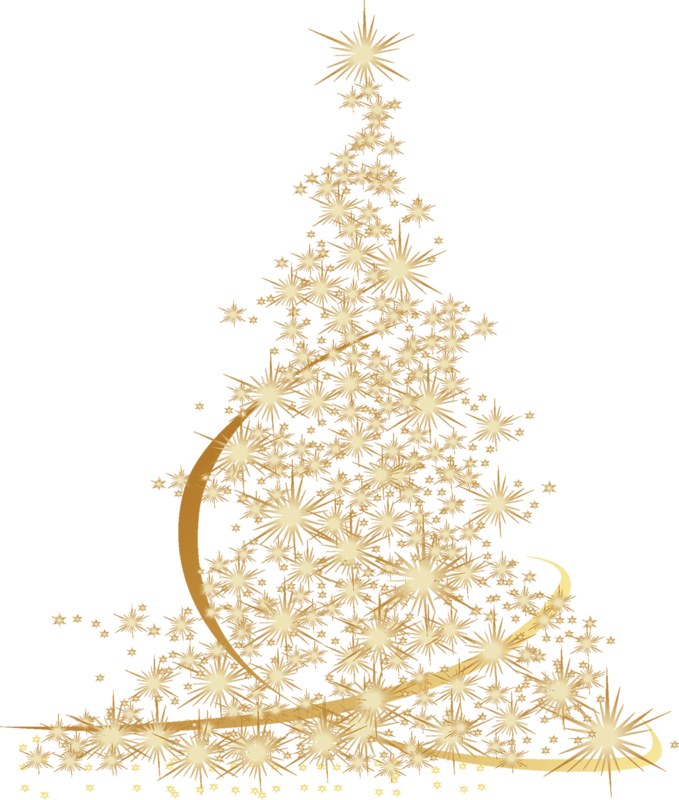 Участие в Огоньках
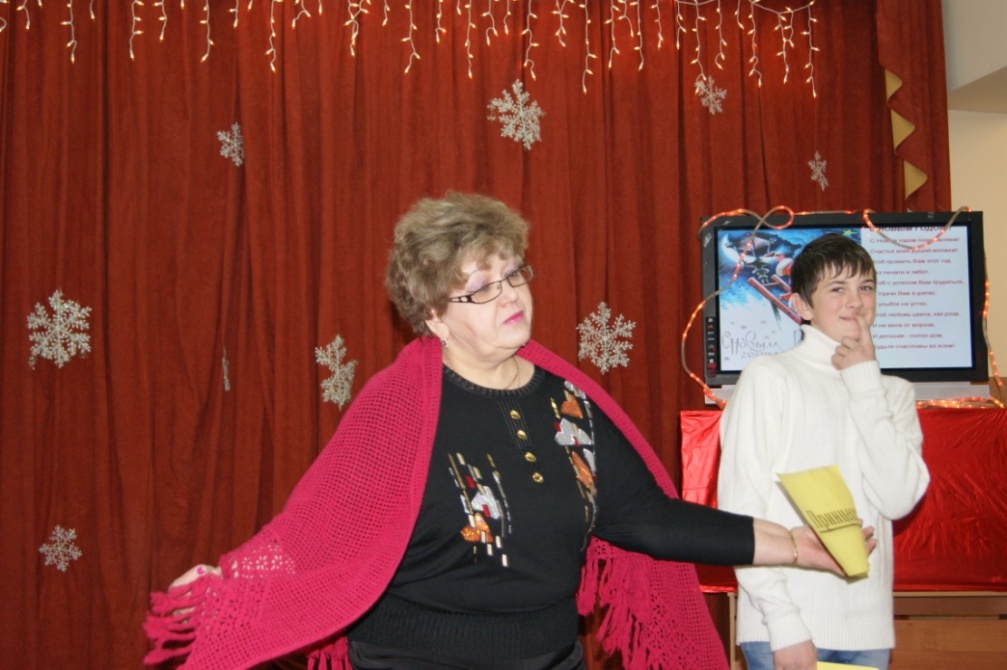 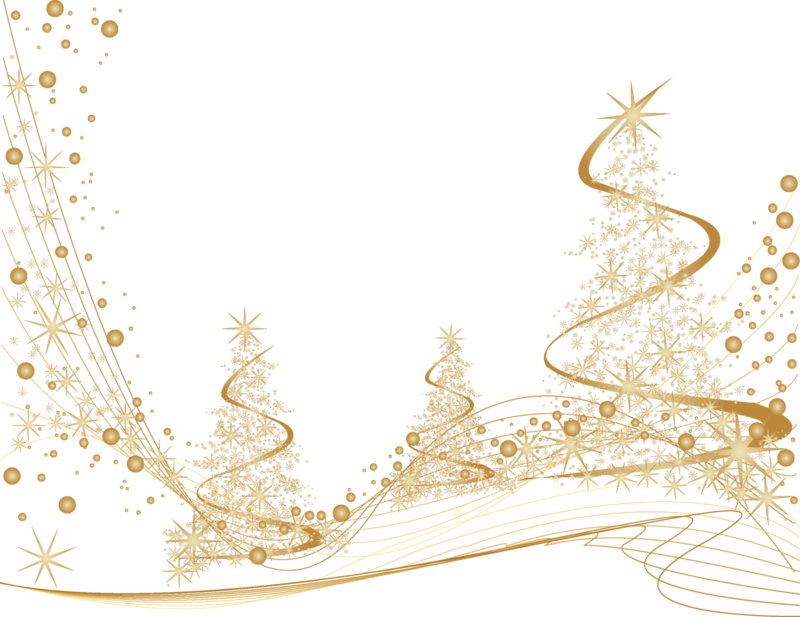 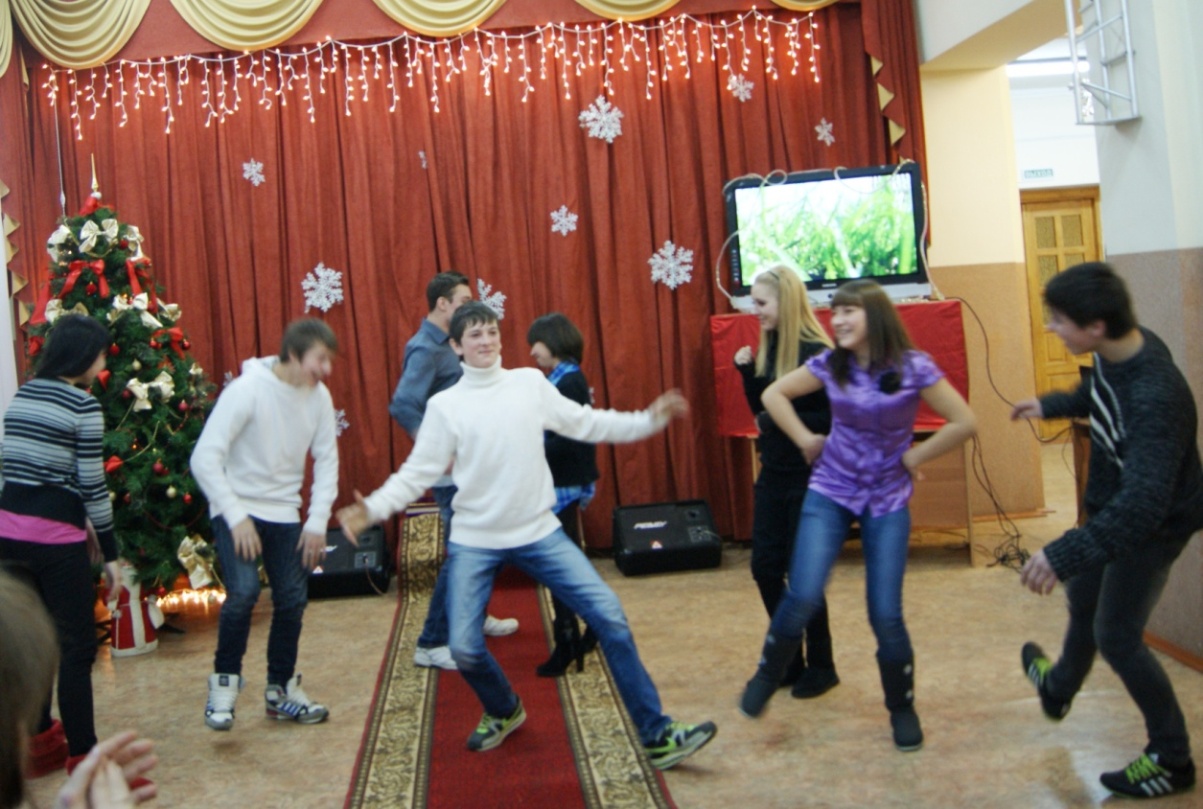 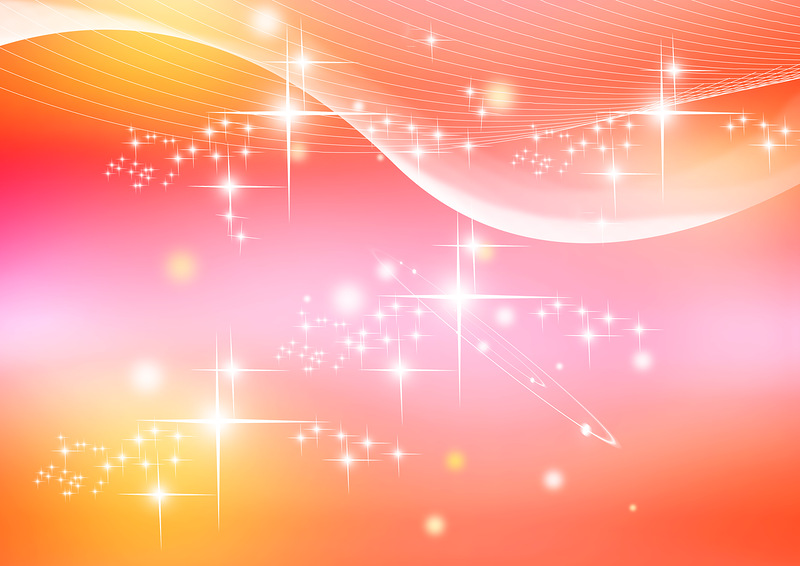 «Никто не забыт – ничто не забыто!»
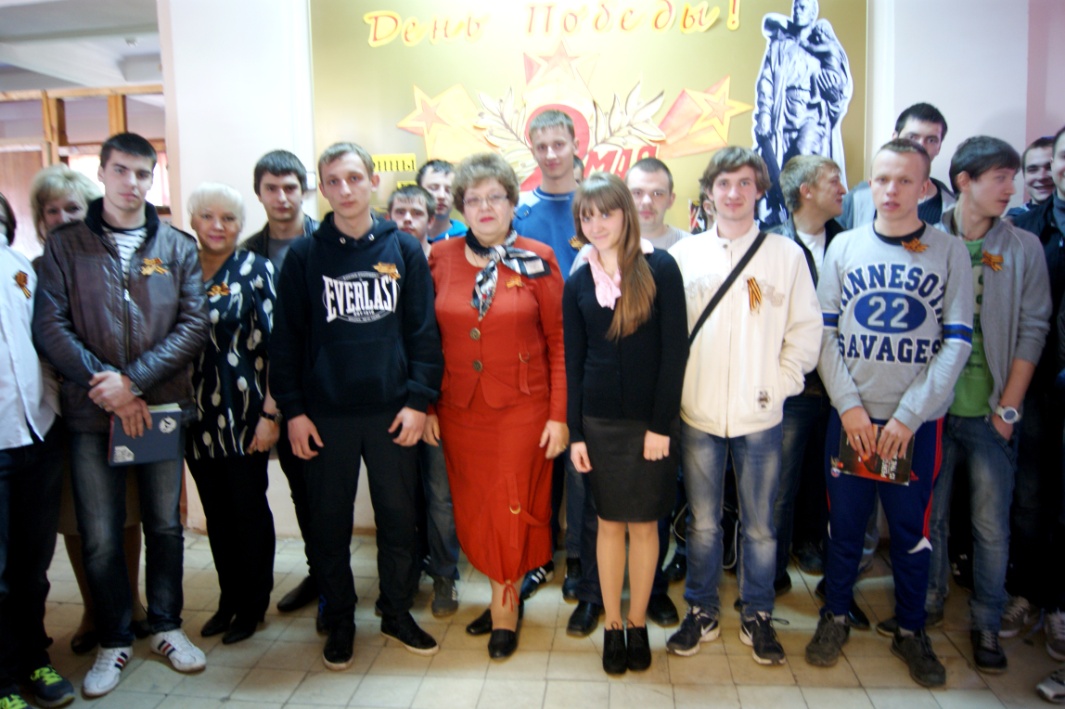 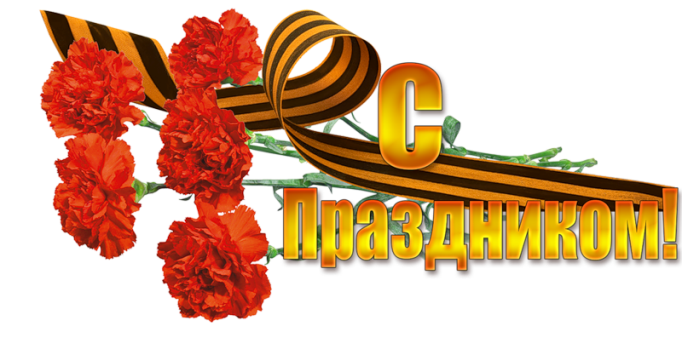 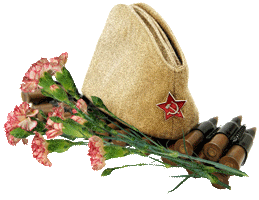 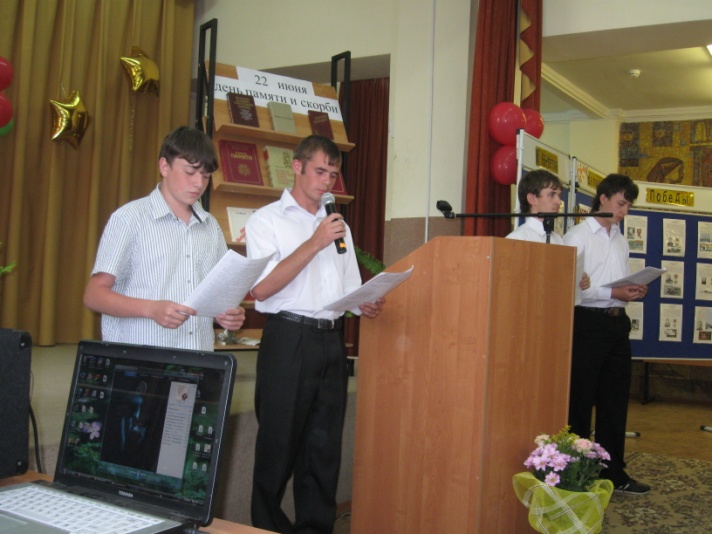 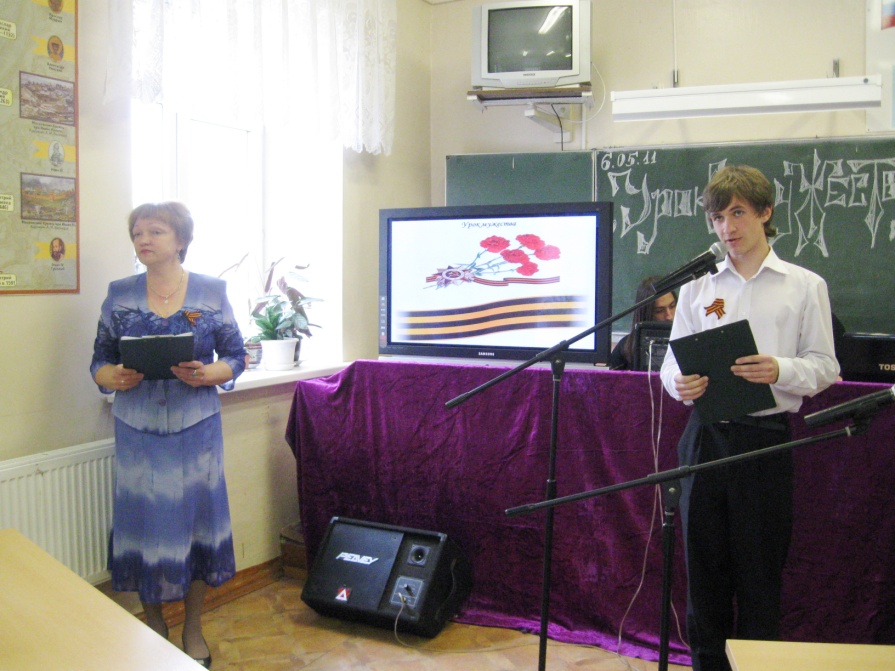 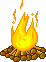 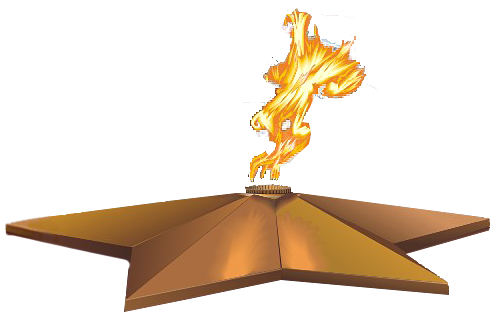 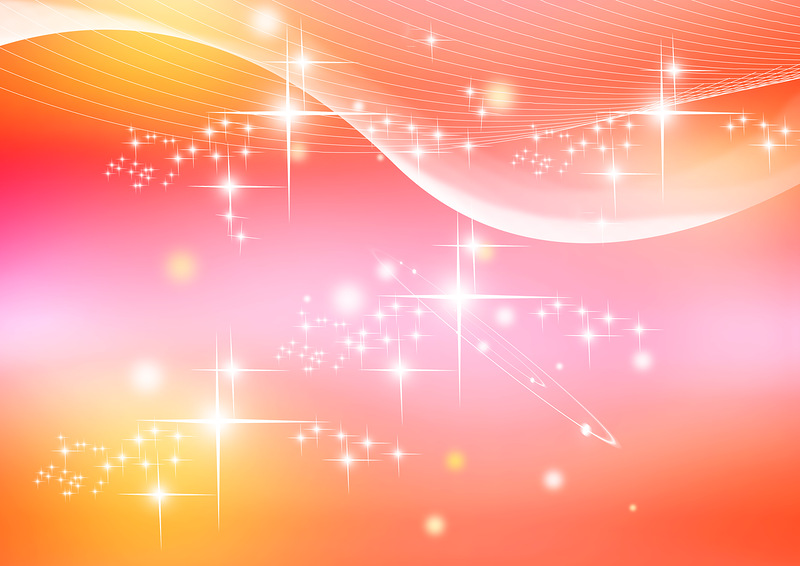 Экологическая акция «Посадка леса»,  
уборка  территорий  города
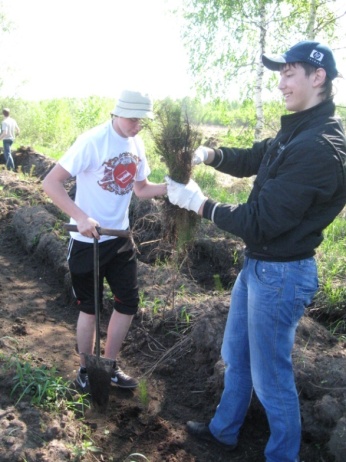 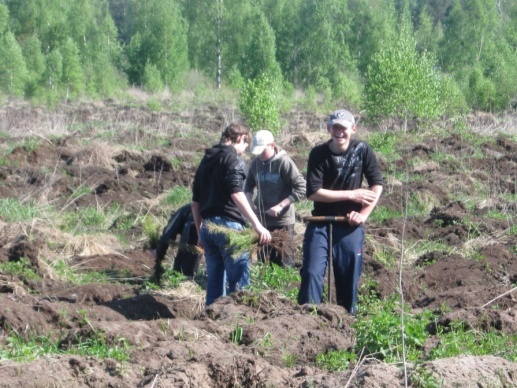 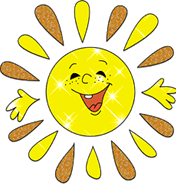 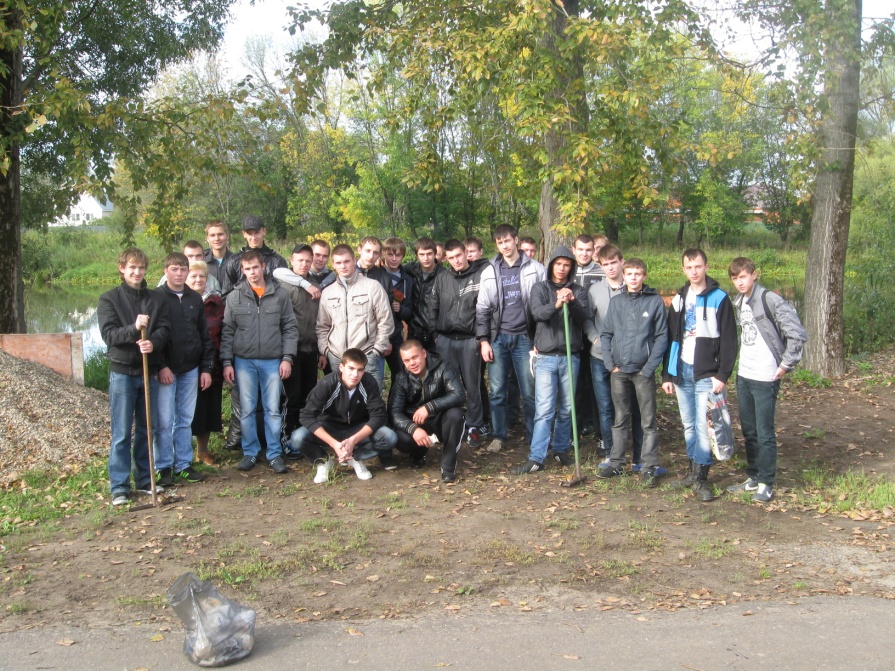 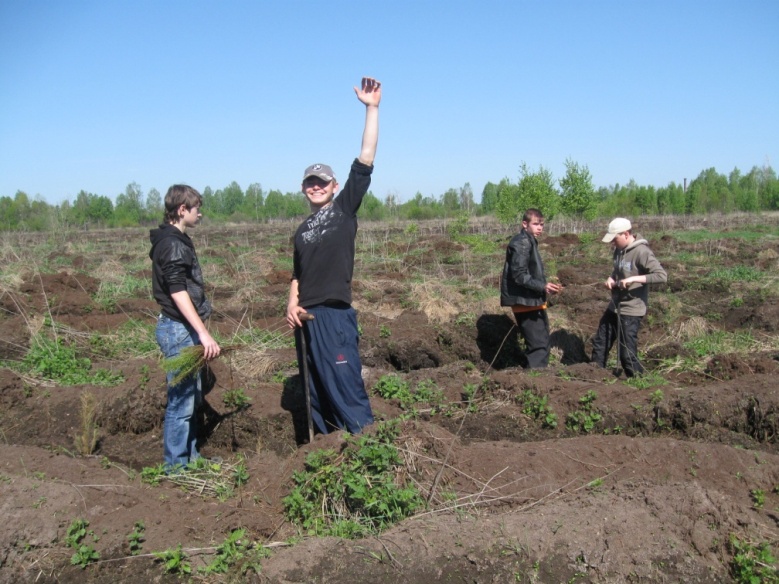 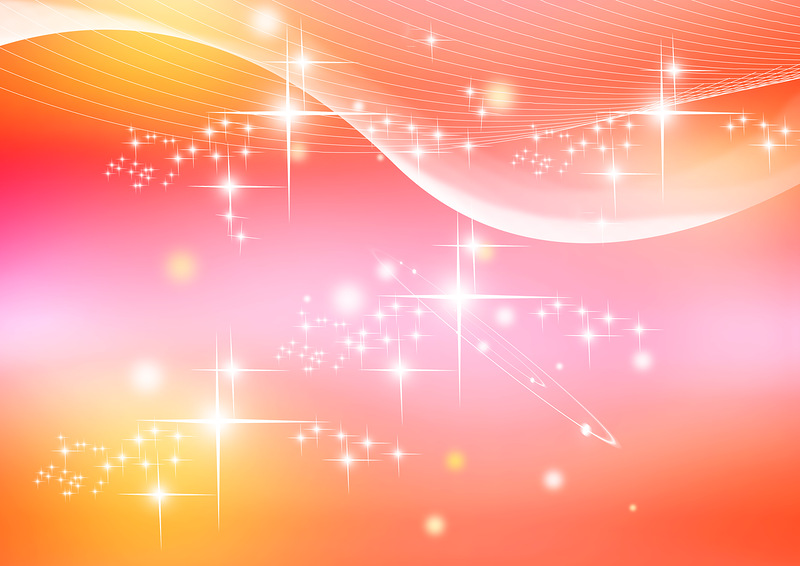 Ежегодный  День 
Гражданской обороны
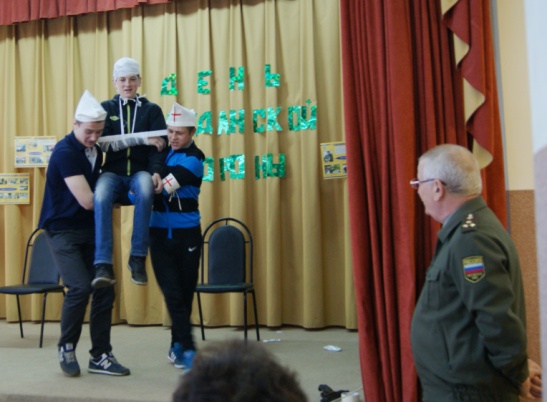 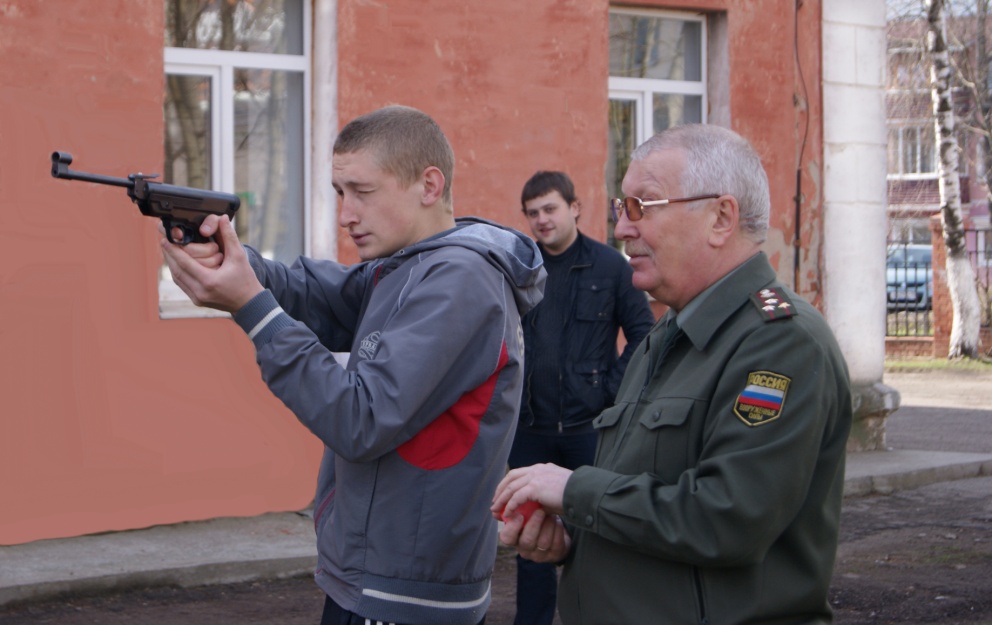 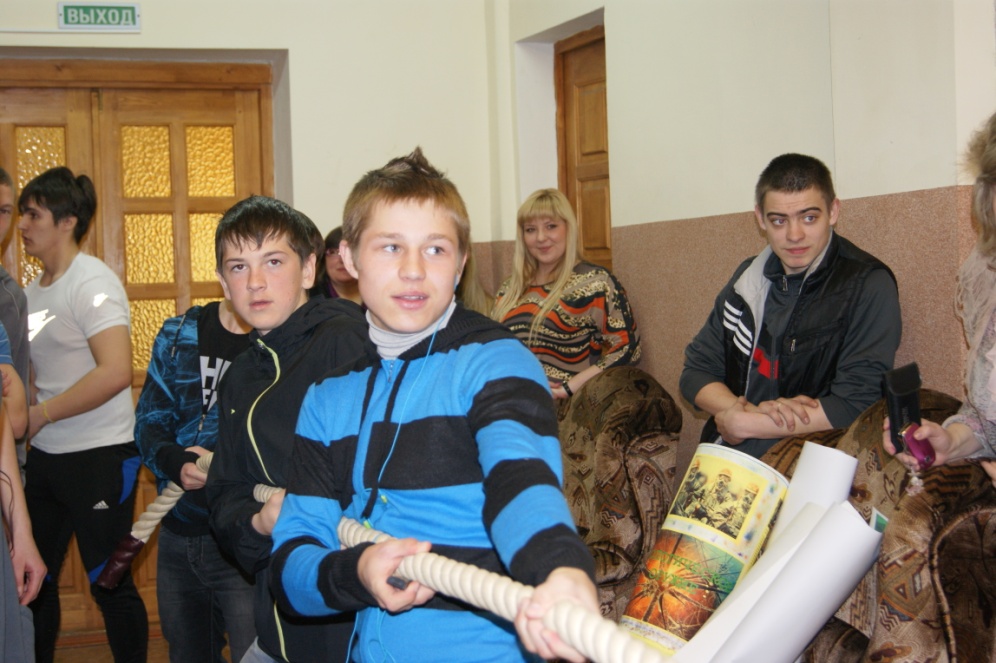 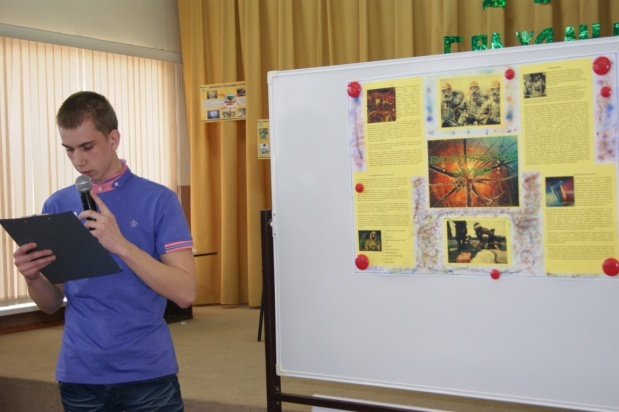 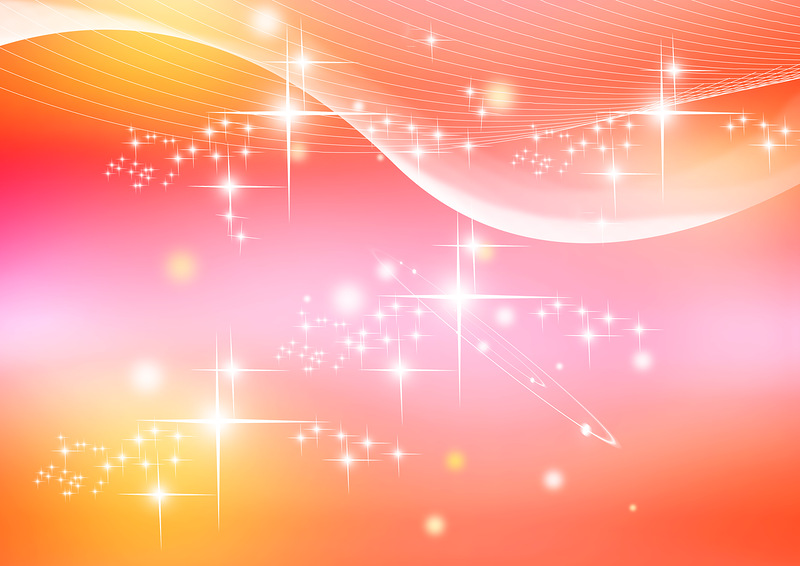 Московский областной 
молодежный слет (г. Дмитров)
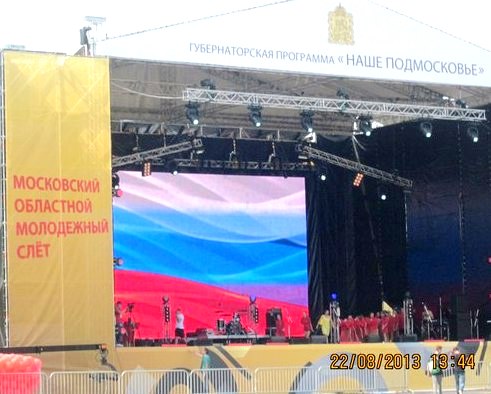 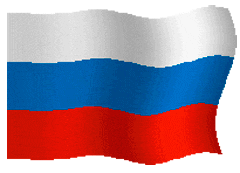 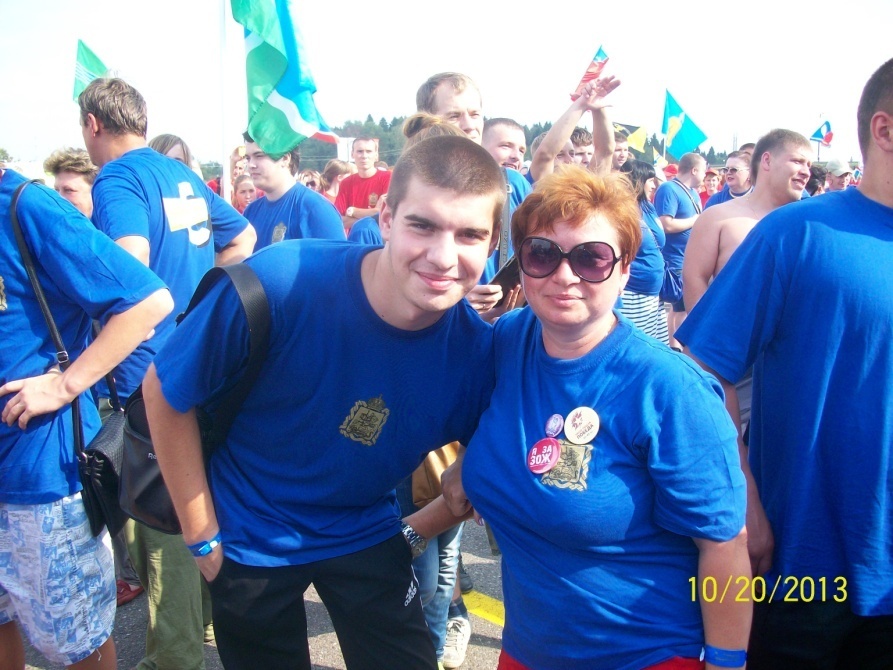 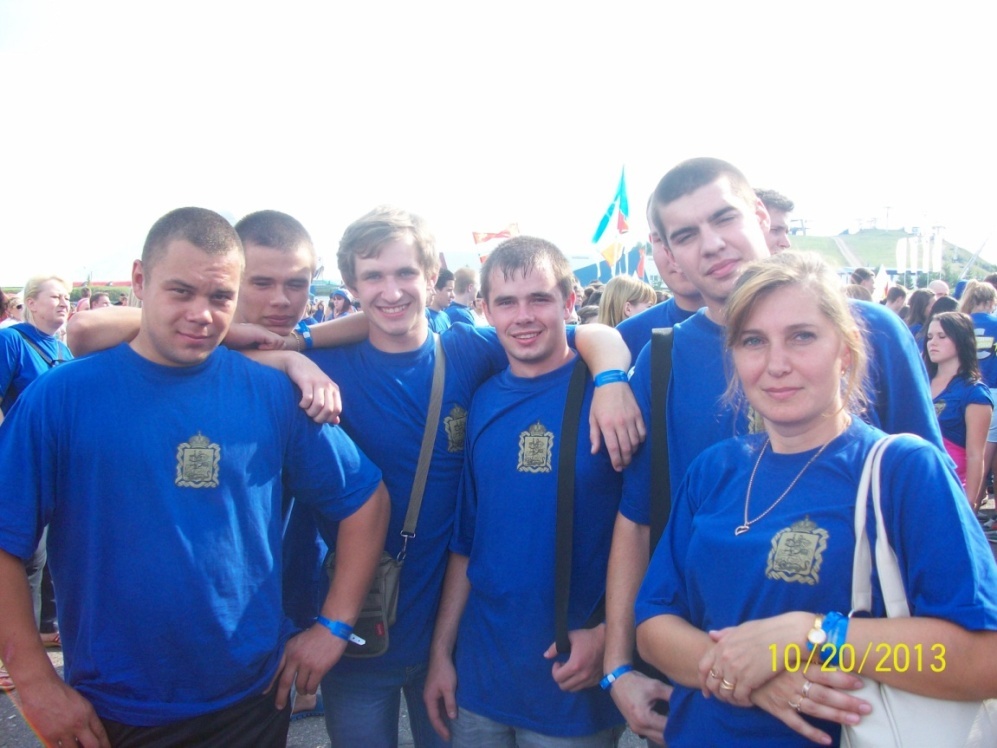 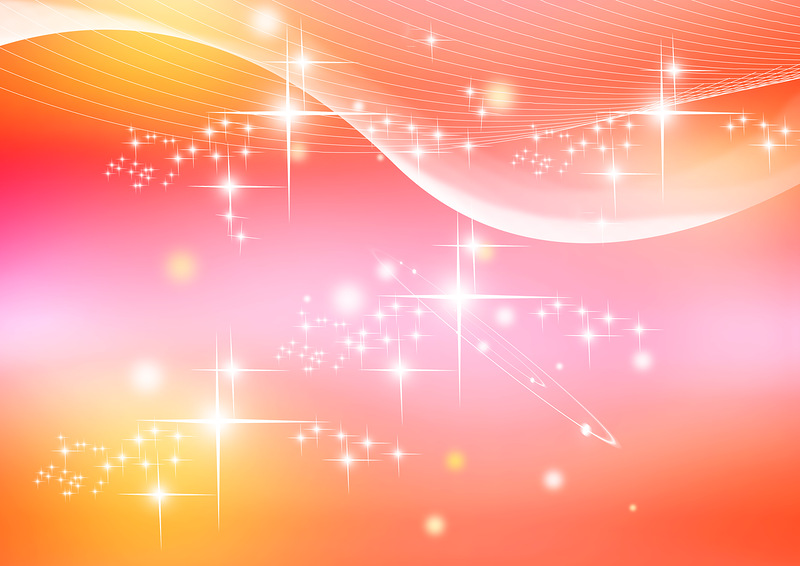 Тематическое мероприятие 
«Я  тебя  никогда  не  предам»
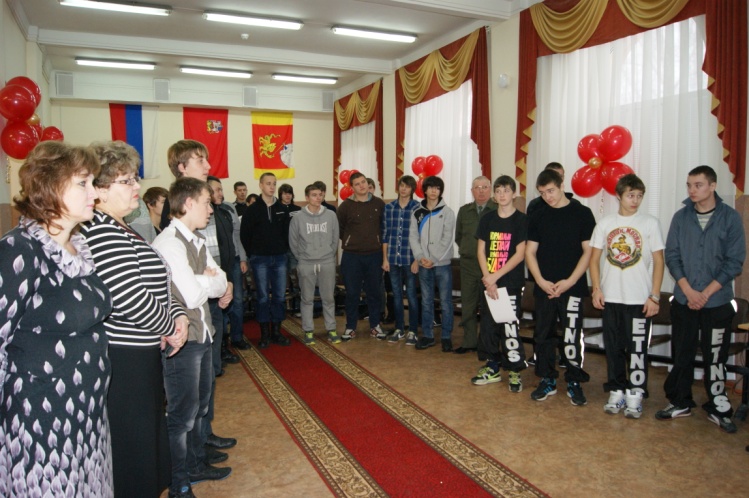 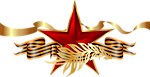 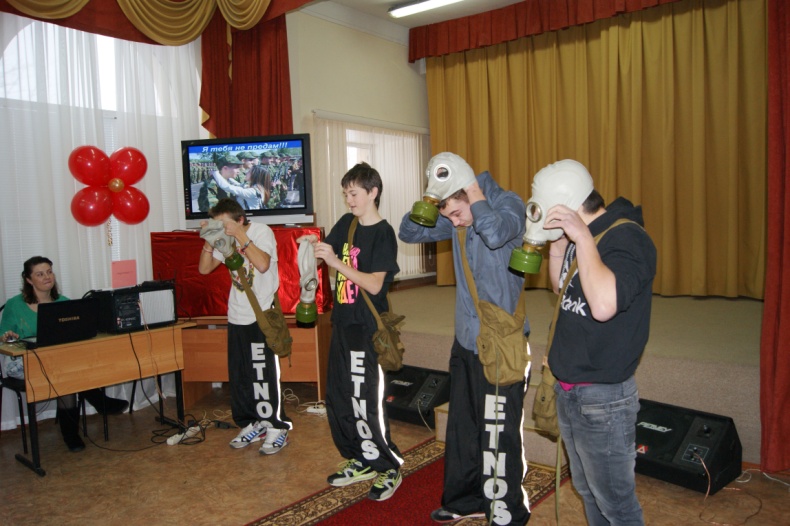 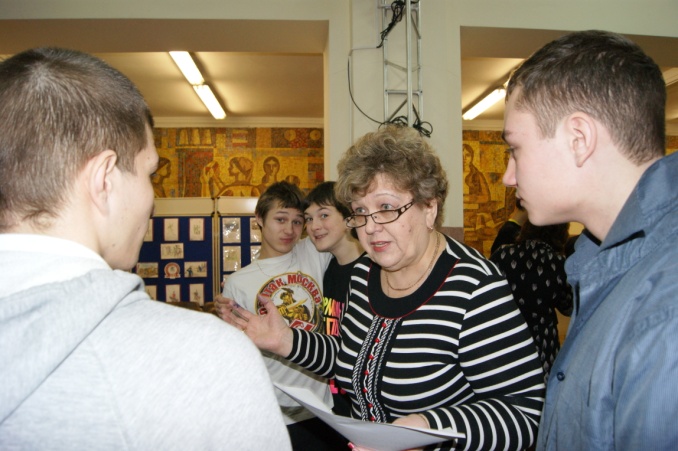 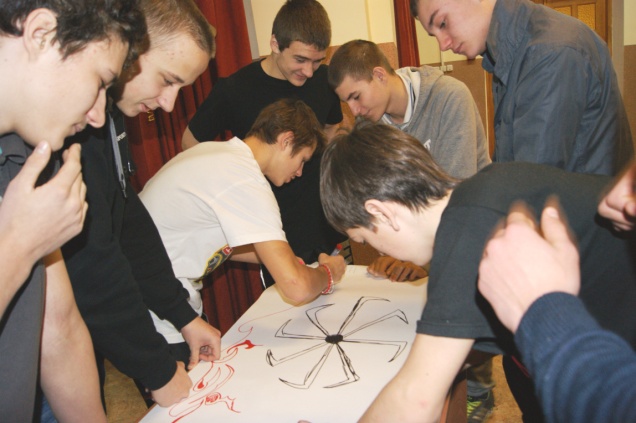 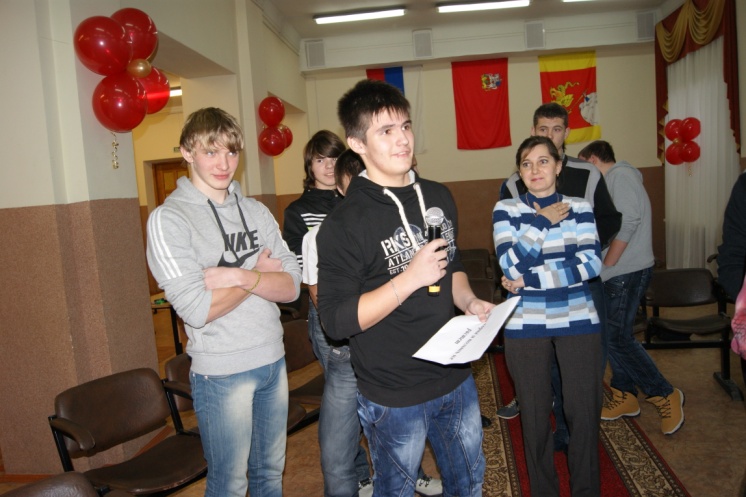 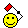 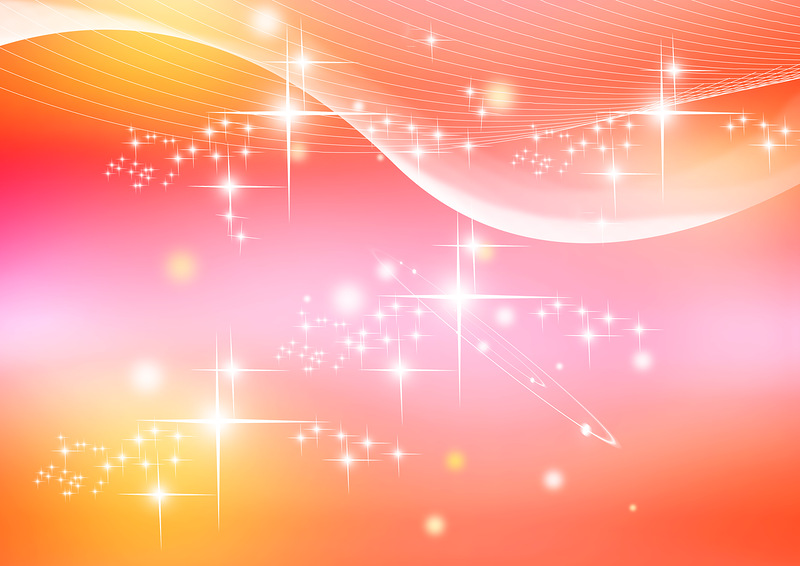 Выпускные  вечера
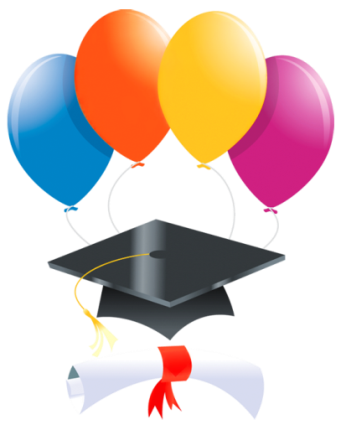 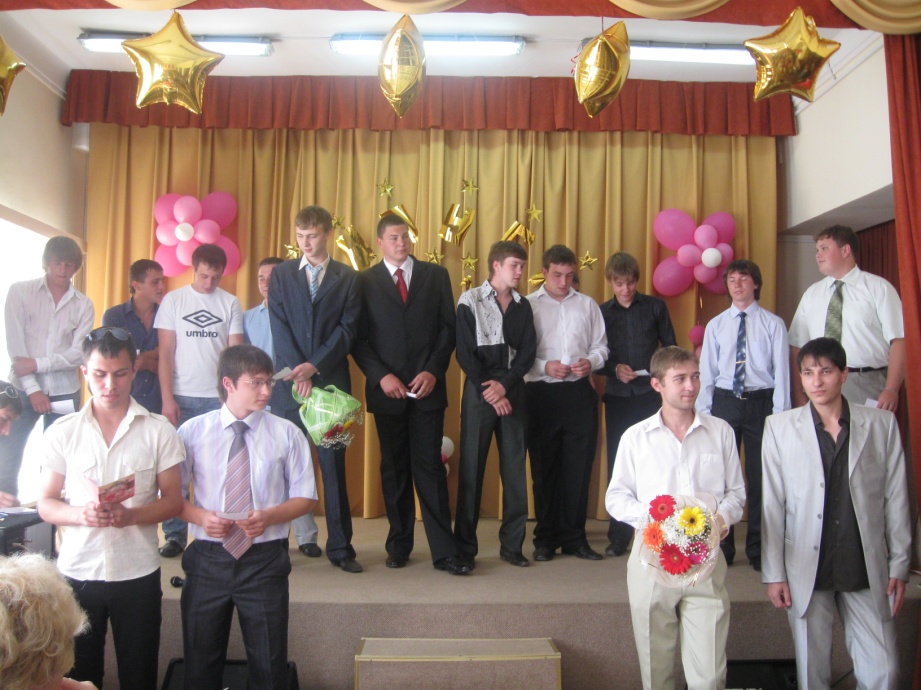 2010
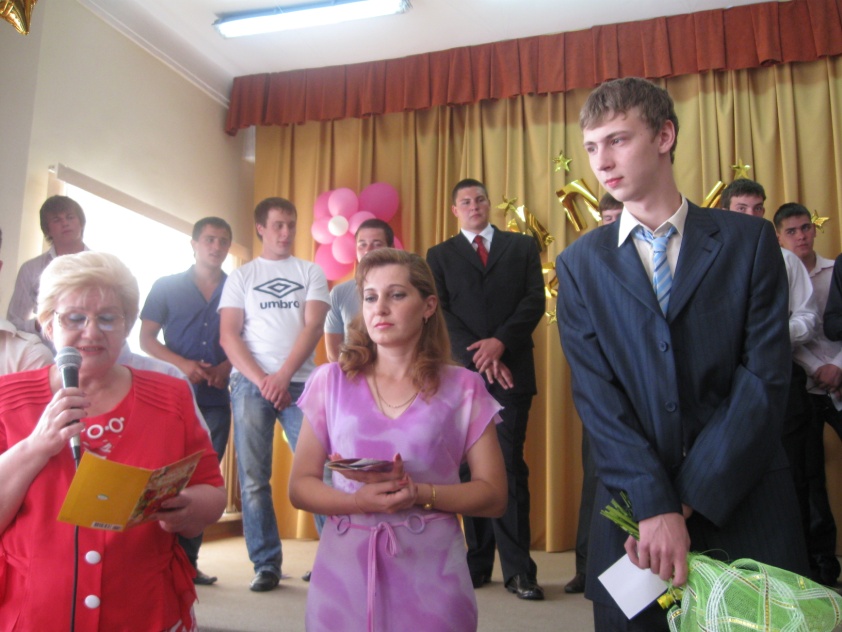 2010
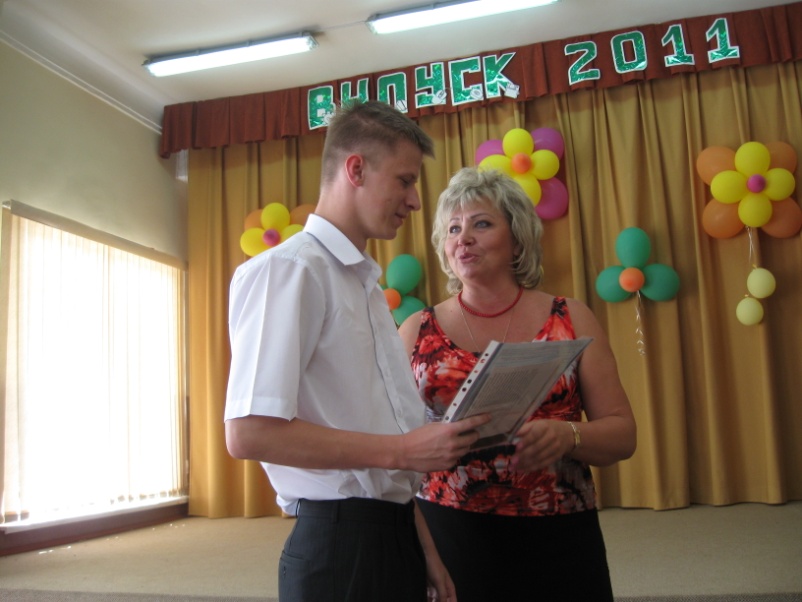 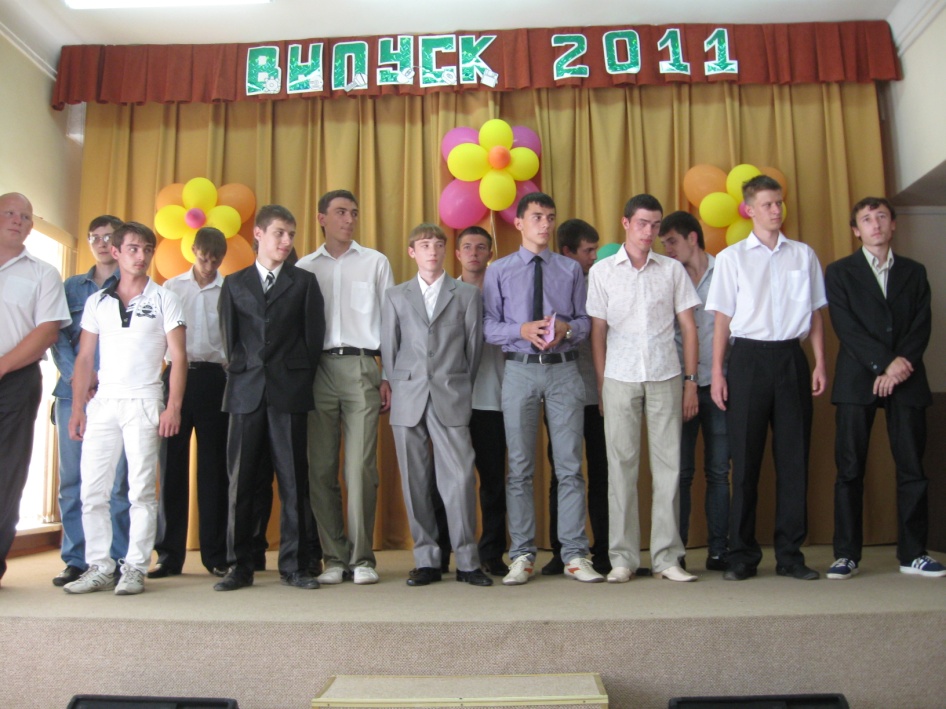 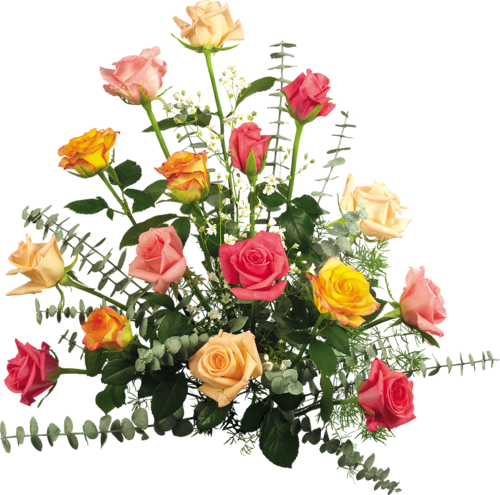 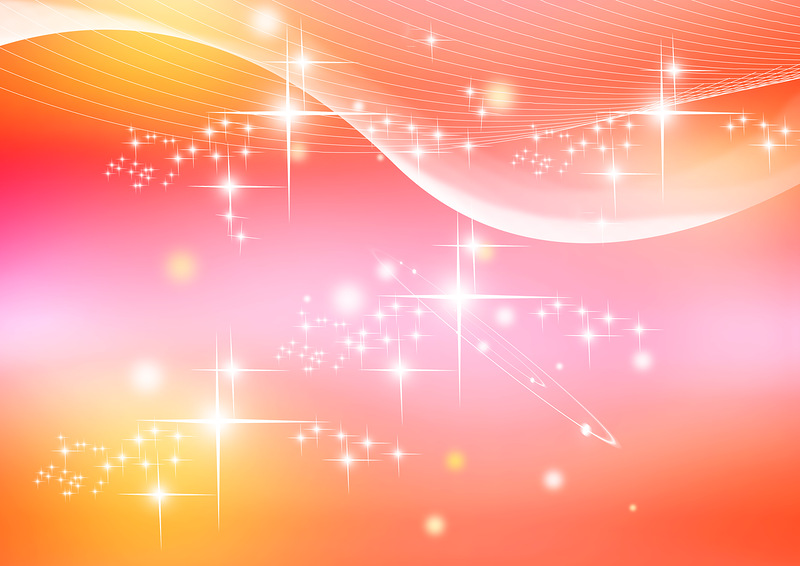 Выпускные  вечера
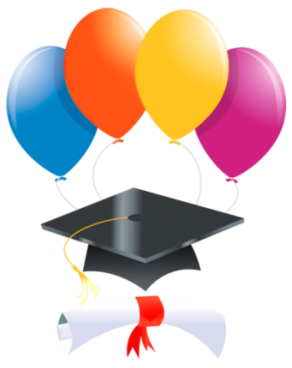 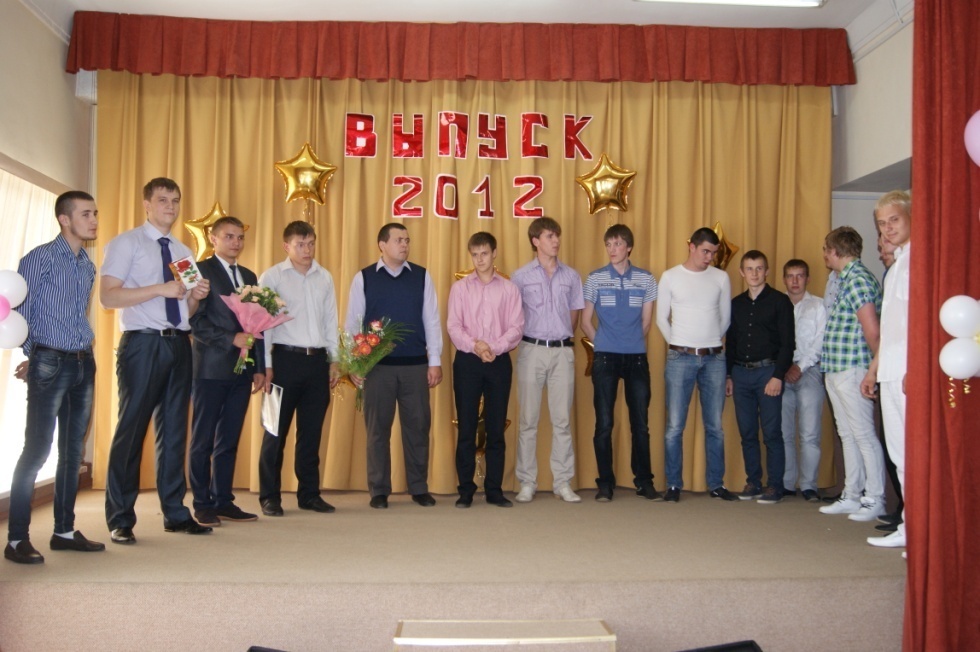 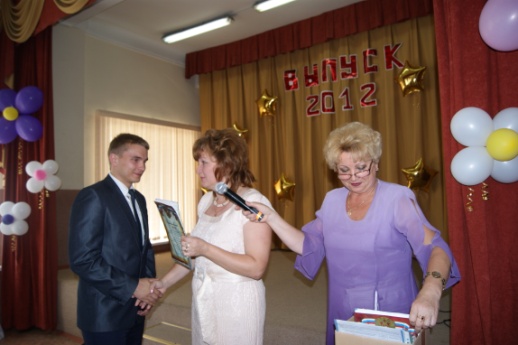 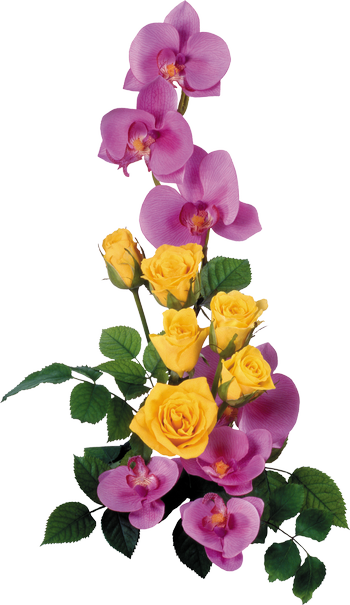 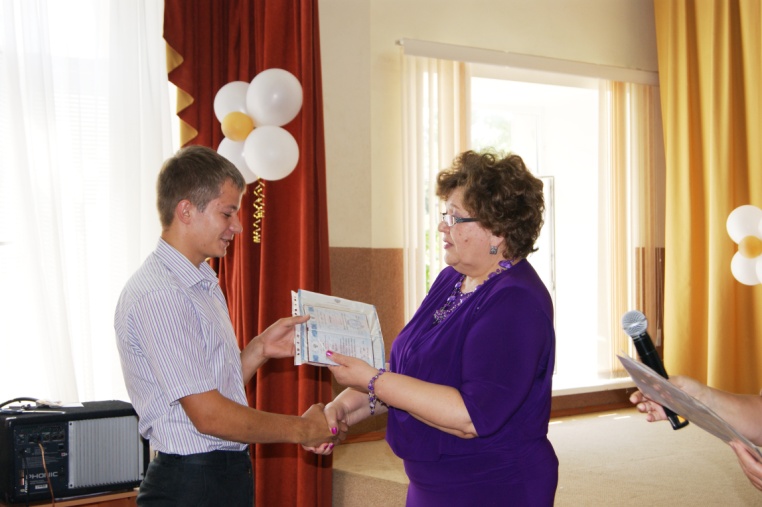 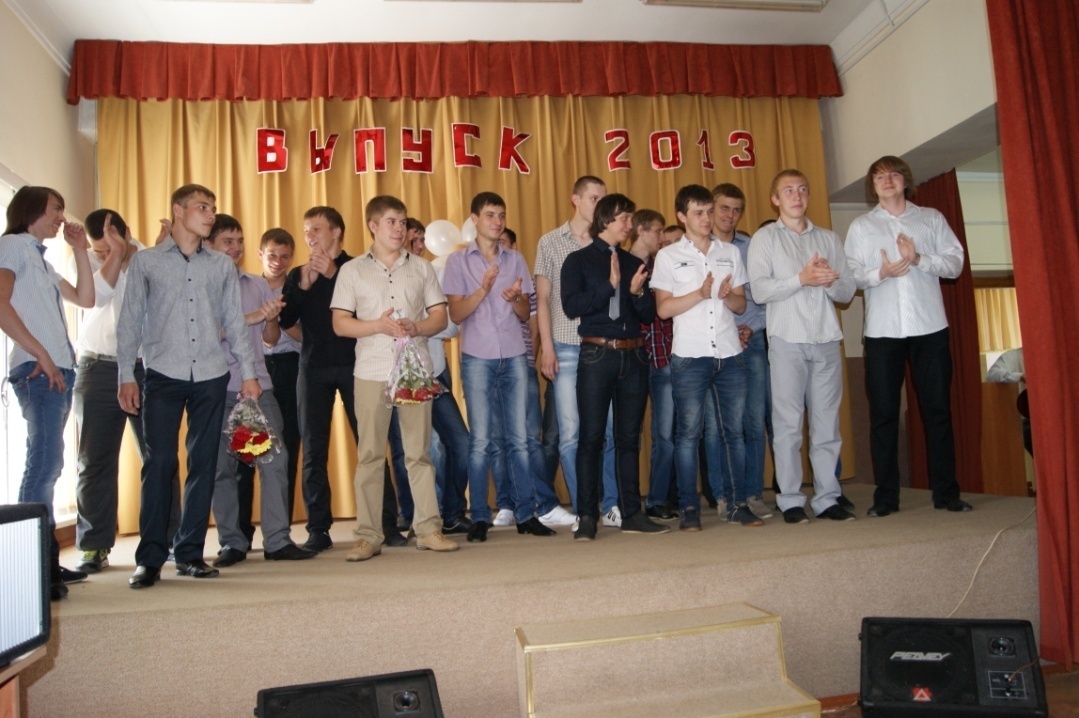